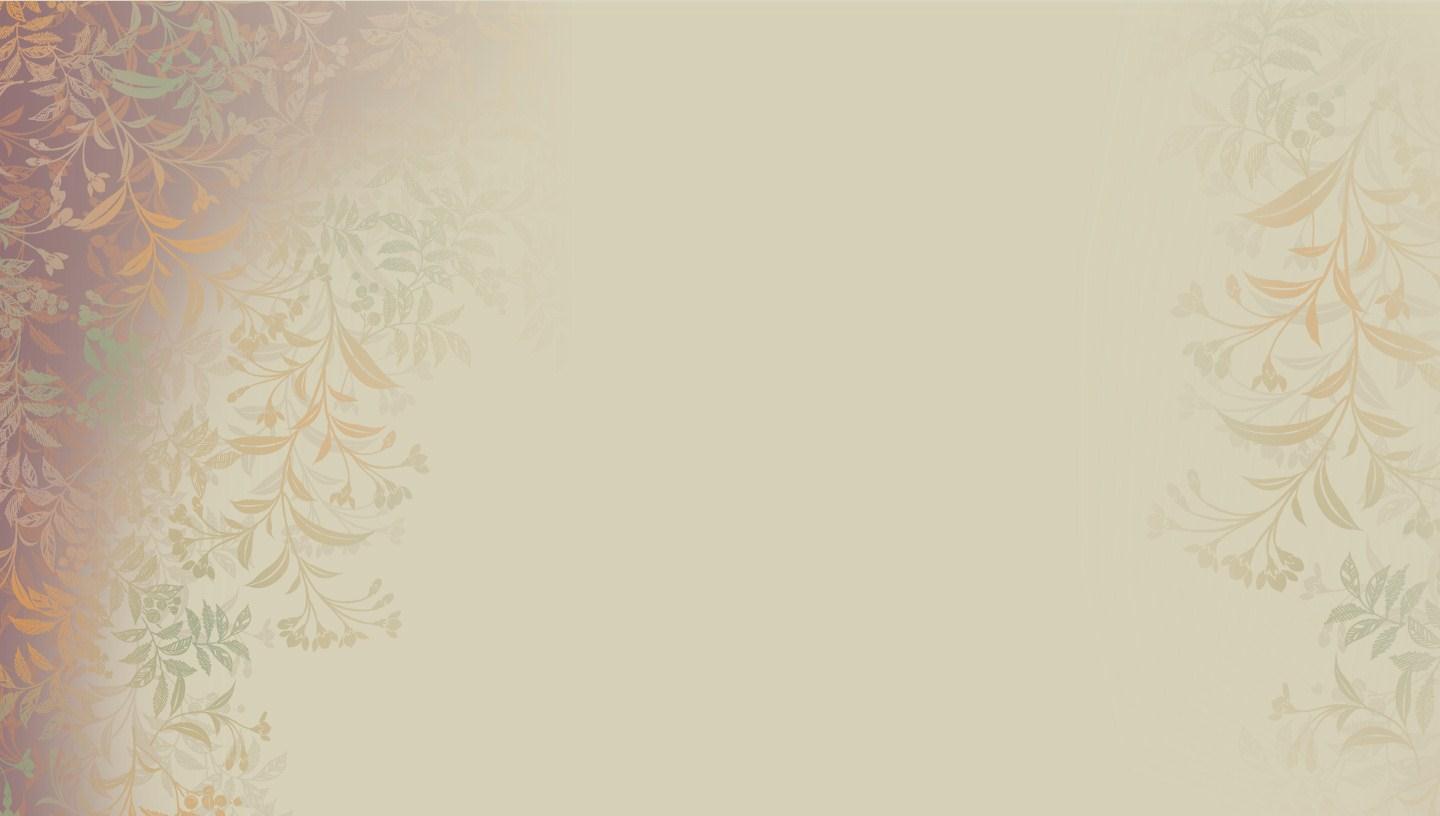 муниципальное бюджетное образовательное учреждение 
основная общеобразовательная школа № 25
Фракталы – новый тип цифрового искусства
Красота — это бесконечность, 
выраженная в законченной форме. 
Фридрих Шеллинг
Выполнили: Верещагина А., Храмова А.                                                        
Руководитель: Шевцова Н.В.
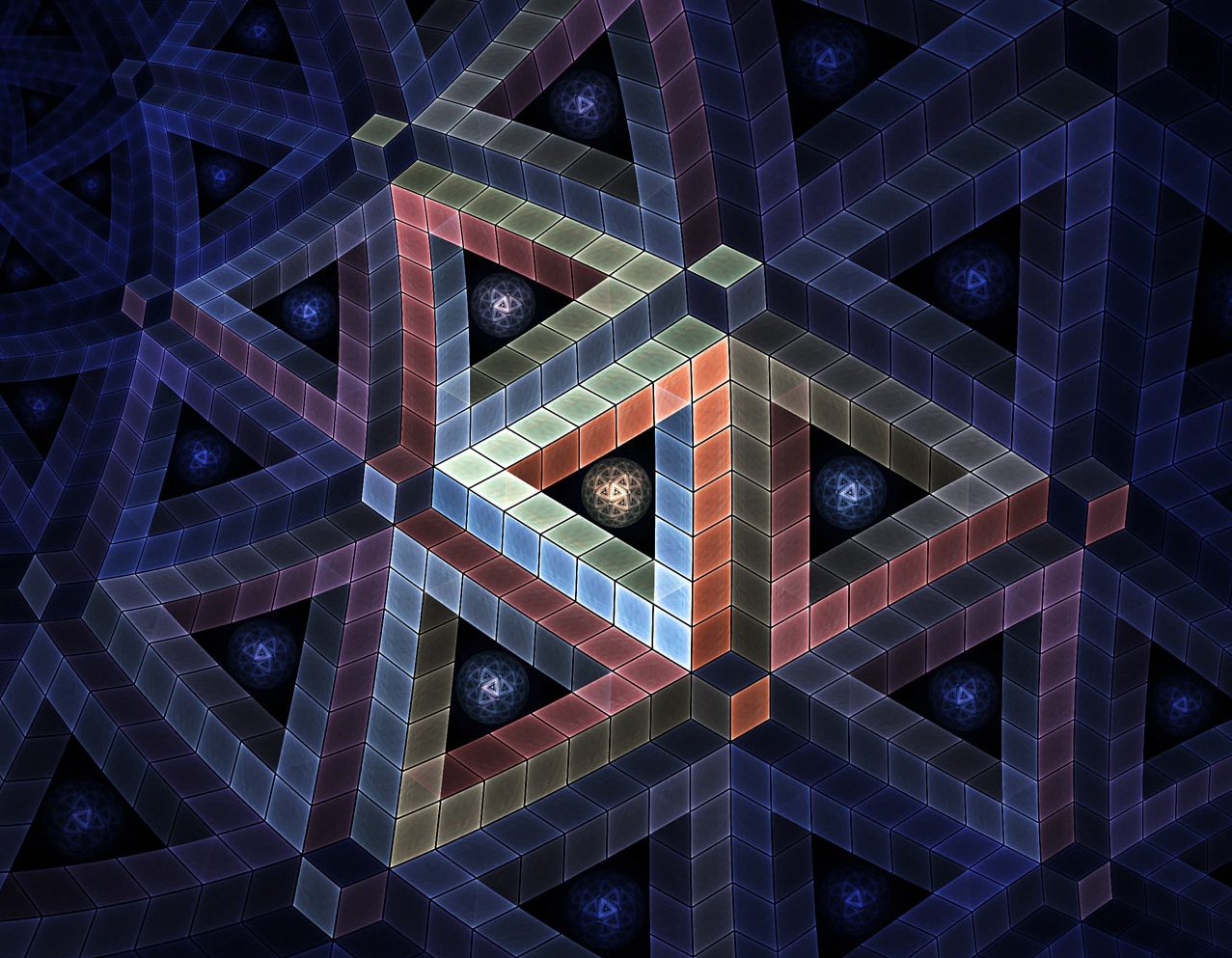 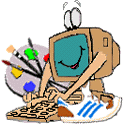 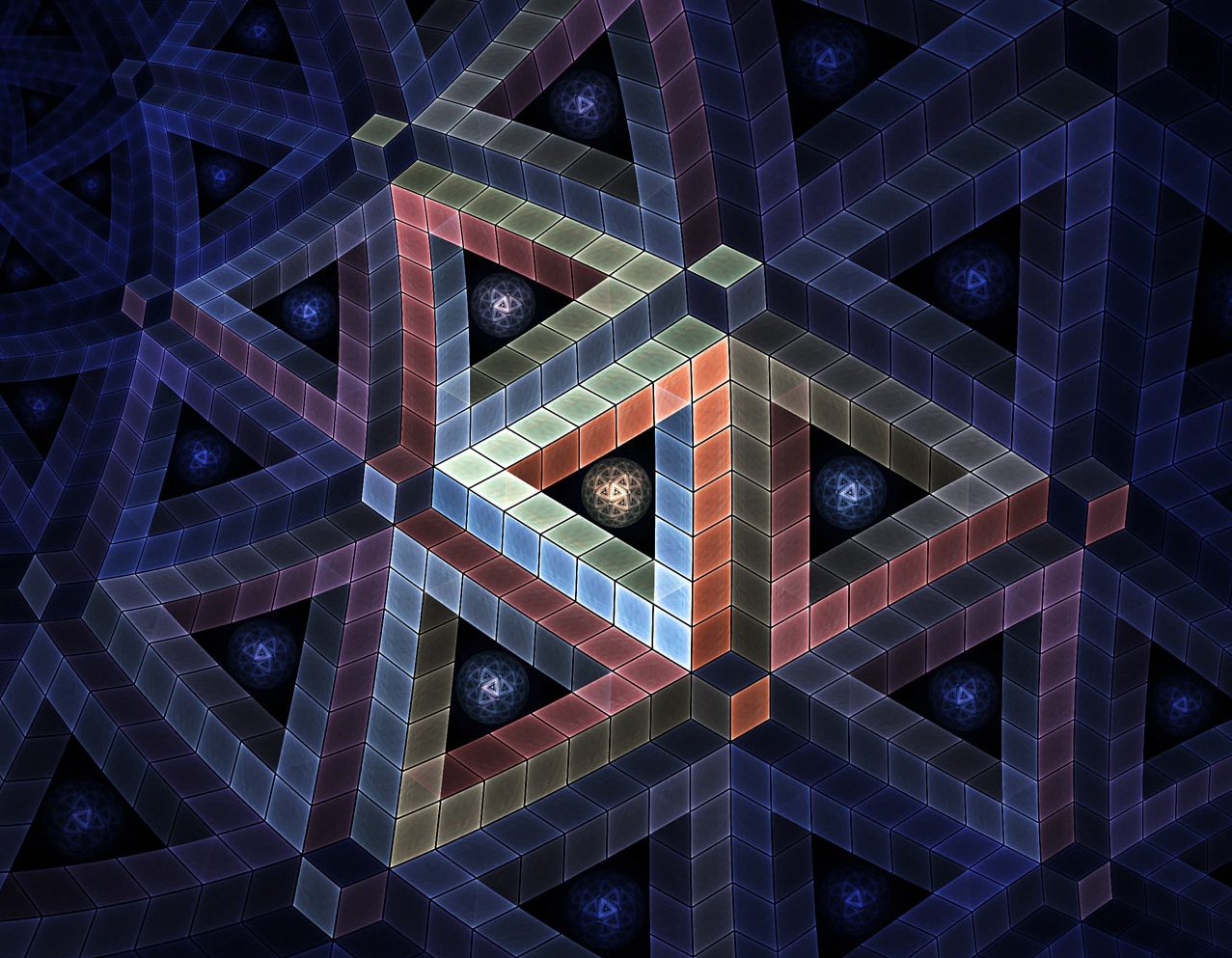 Цифровое компьютерное искусство конца XX – начала XXI виртуозно освоило приемы постмодернизма.
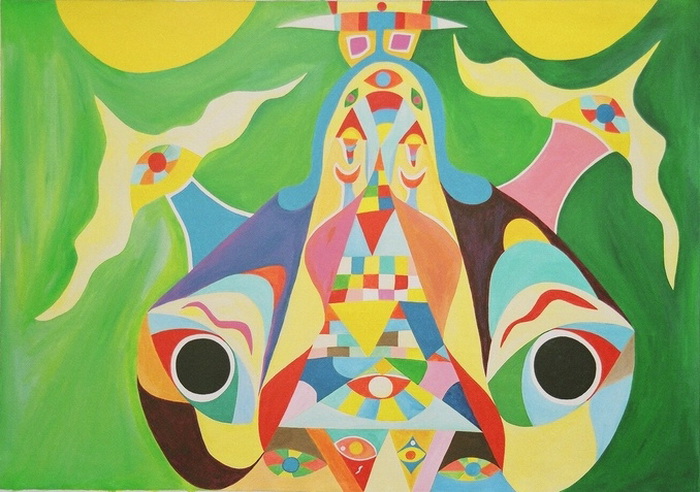 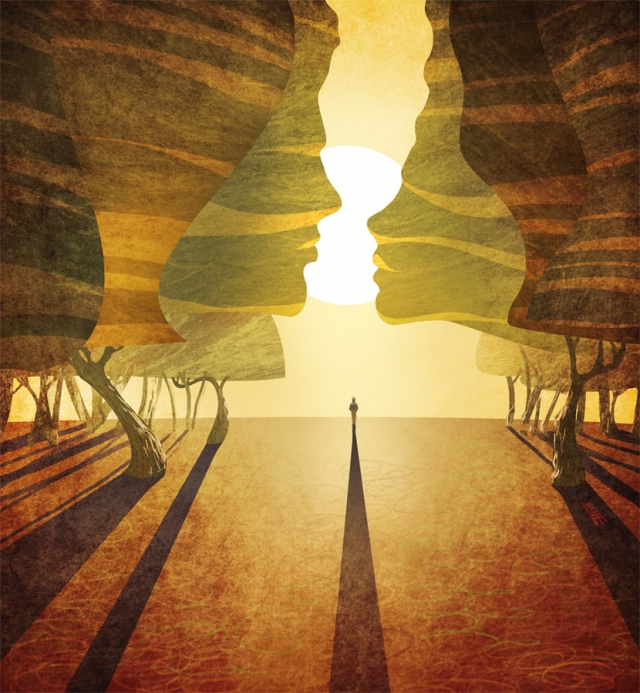 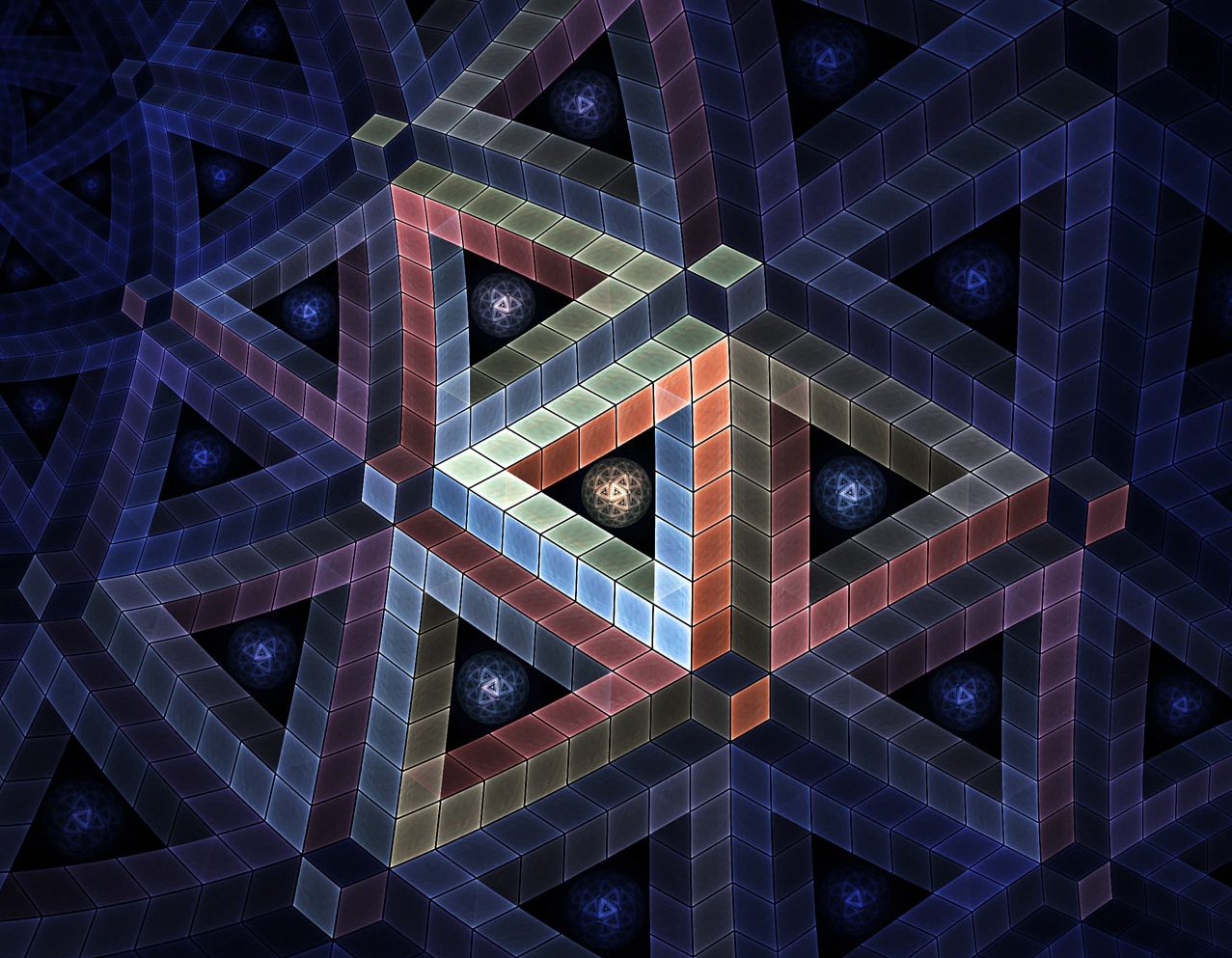 Фрактальное искусство.
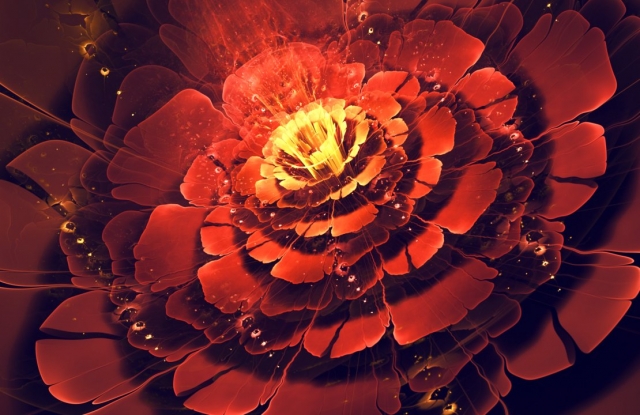 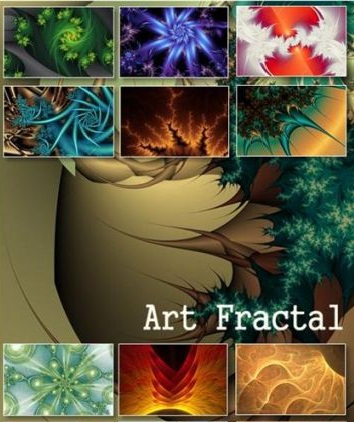 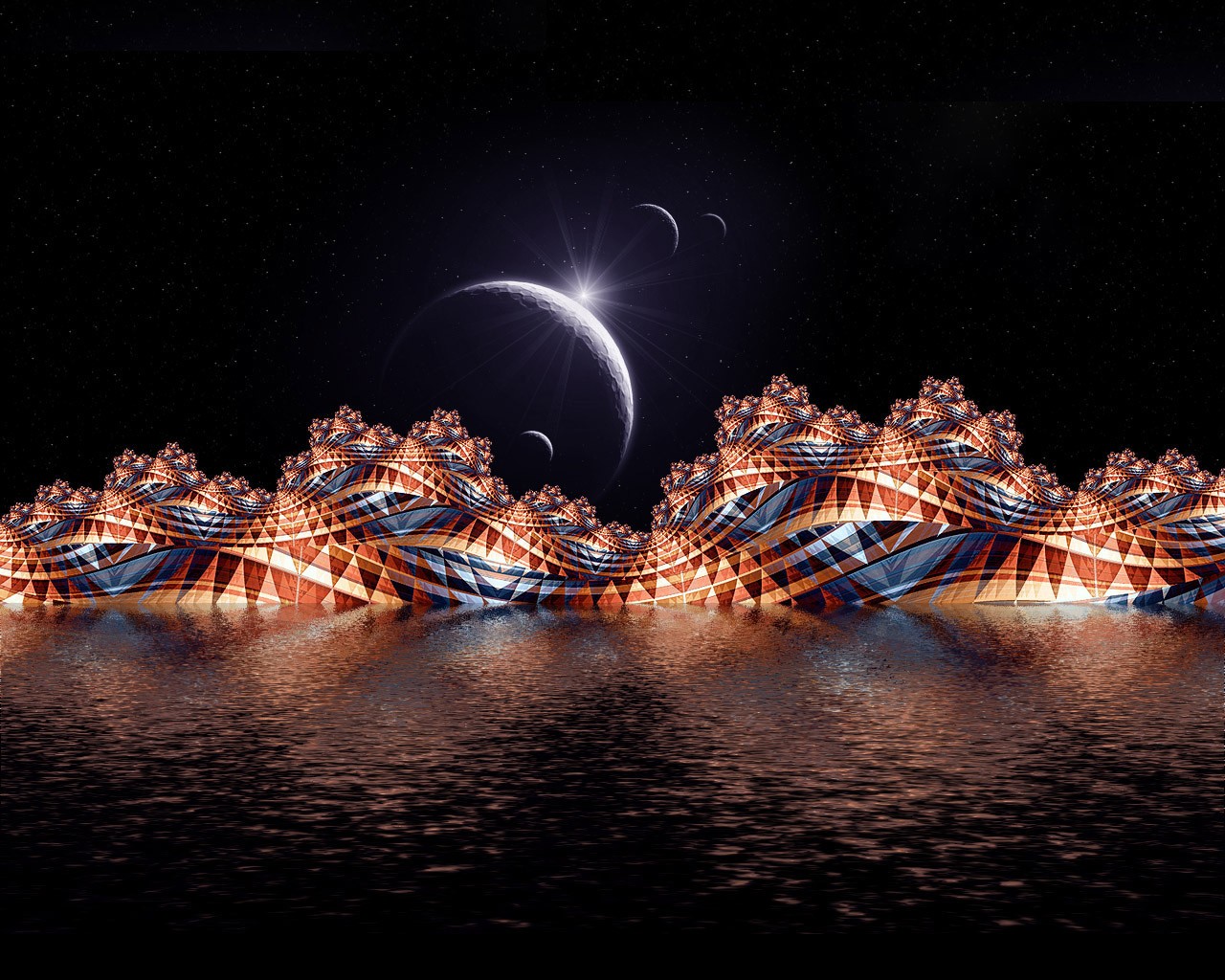 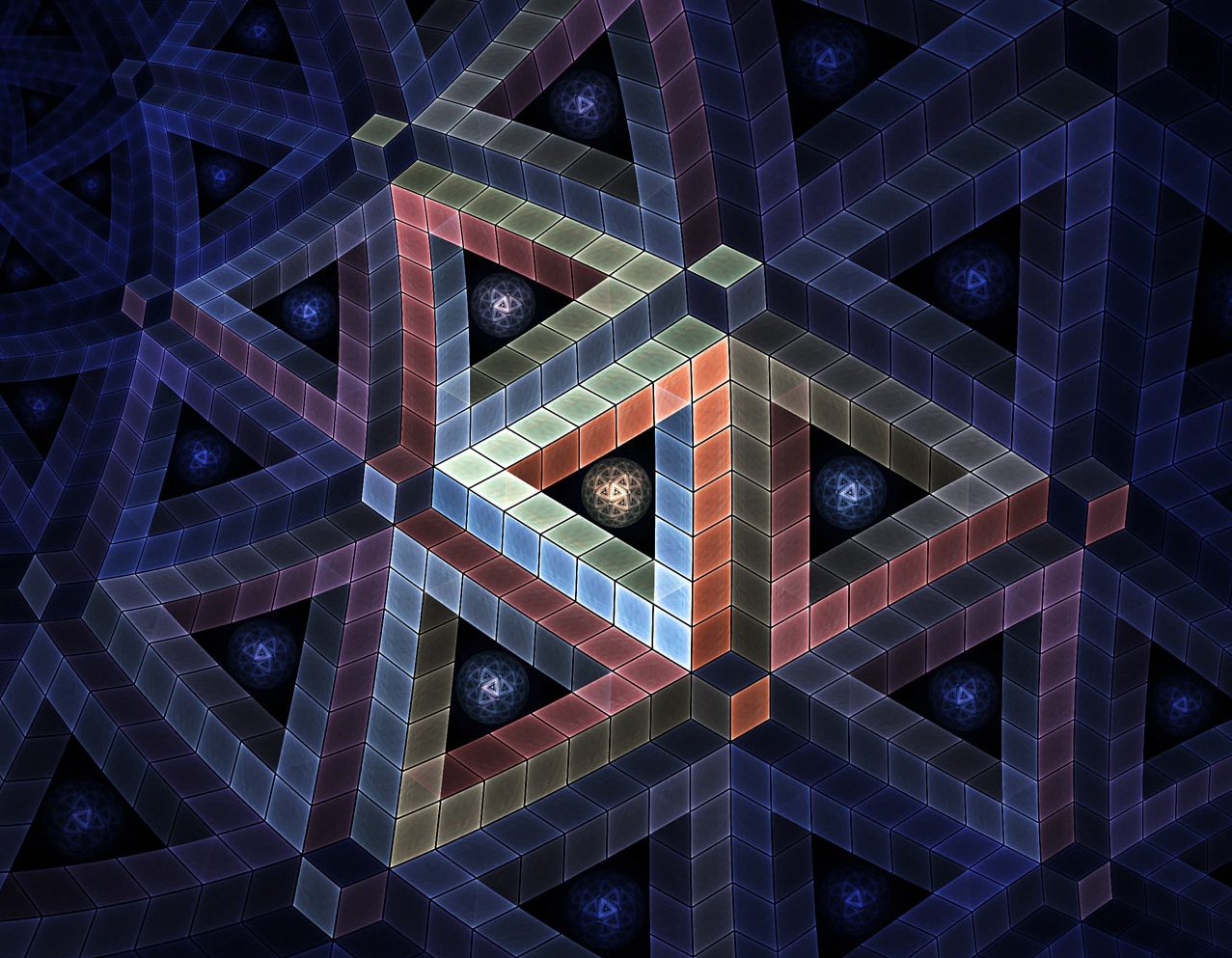 Само слово фрактал образовано от латинского fractus и в переводе означает "состоящий из фрагментов". Фрактал - это объект с очень сложной геометрией, бесконечно повторяющийся сам в себе. 

Фрактальное искусство – это искусство, созданное математическими формулами, только принявшее другое, куда как более изящное и красивое обличие.
А что означают эти слова «фрактал», «фрактальное искусство»?
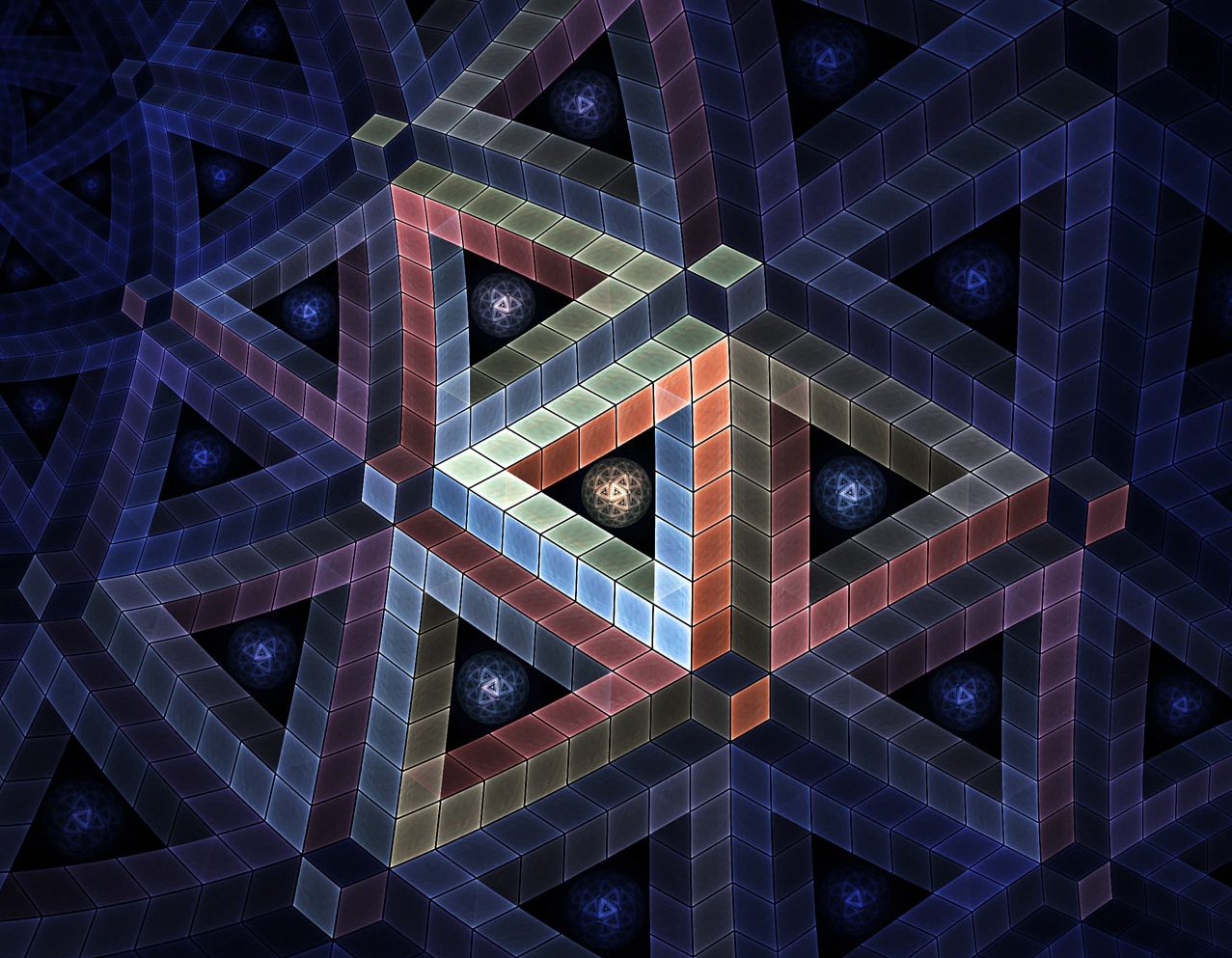 Слышали ли Вы что-нибудь о фрактальном искусстве?
Да – 27%.
Нет – 58%.
Затрудняюсь ответить – 15%.
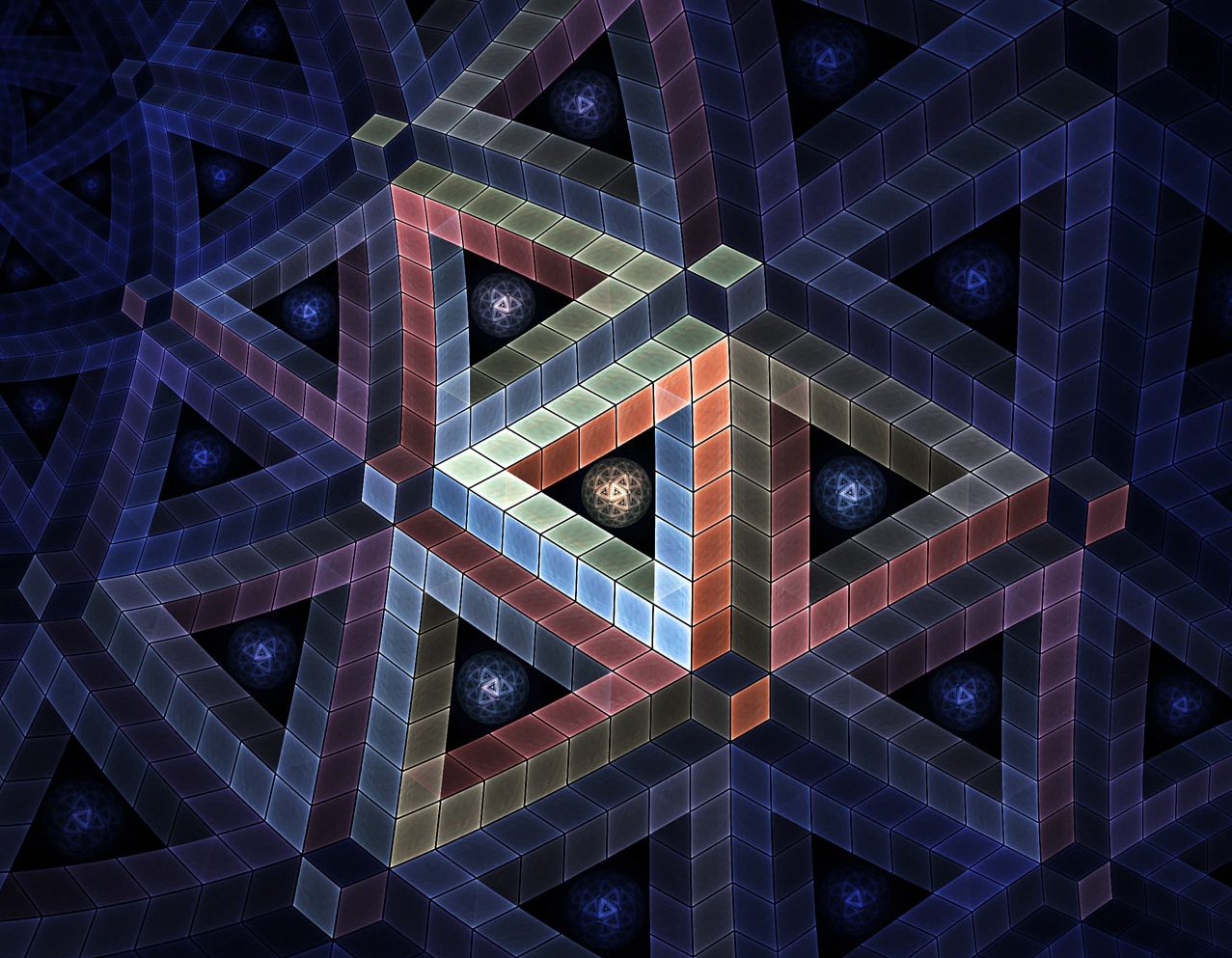 Хотелось ли Вам узнать больше о новом типе цифрового искусства?
Да – 96%.
Нет – 4%.
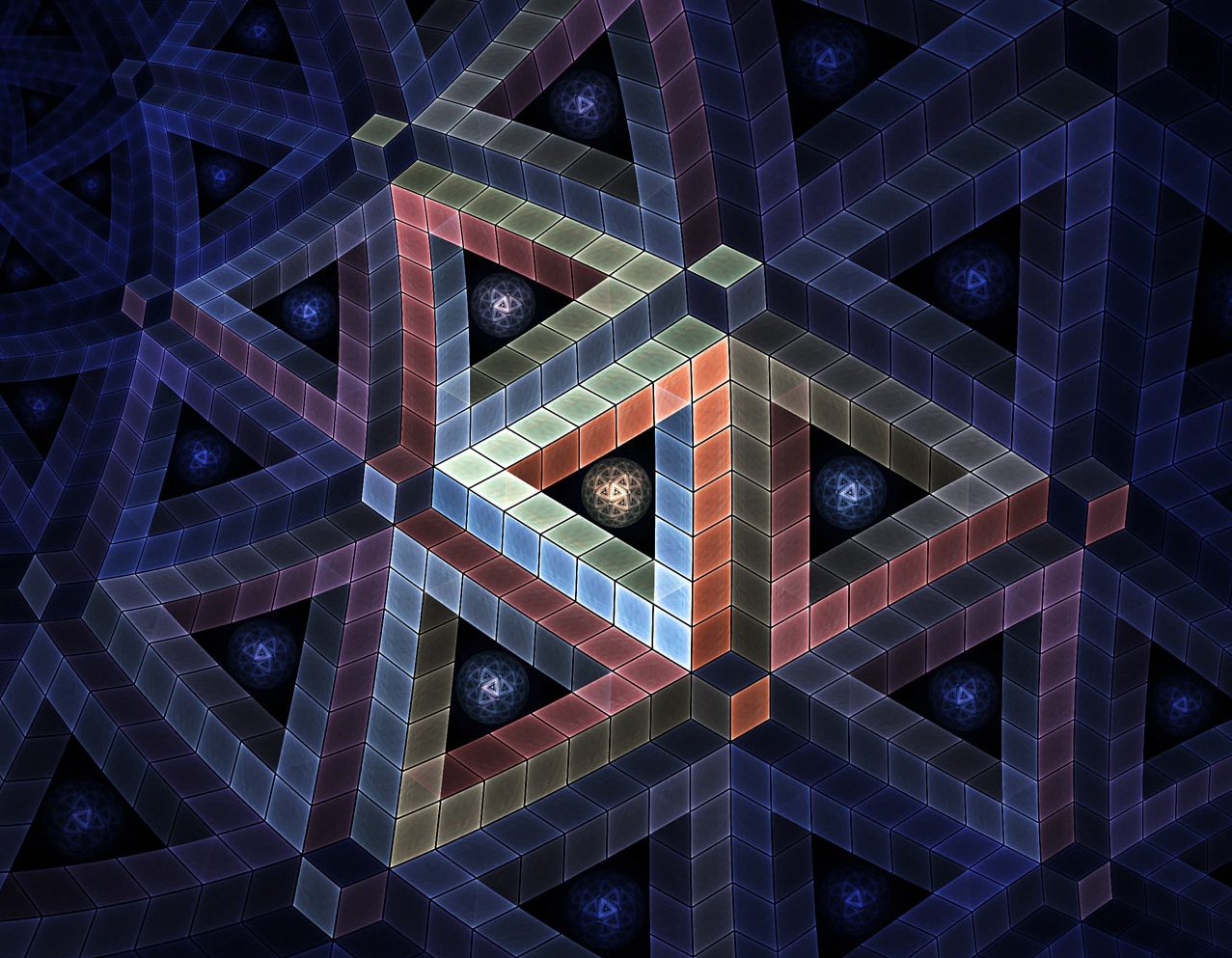 Согласны ли вы с выражением «Фрактальное искусство – это именно искусство»?
Да – 96%.                         
Нет – 4%.
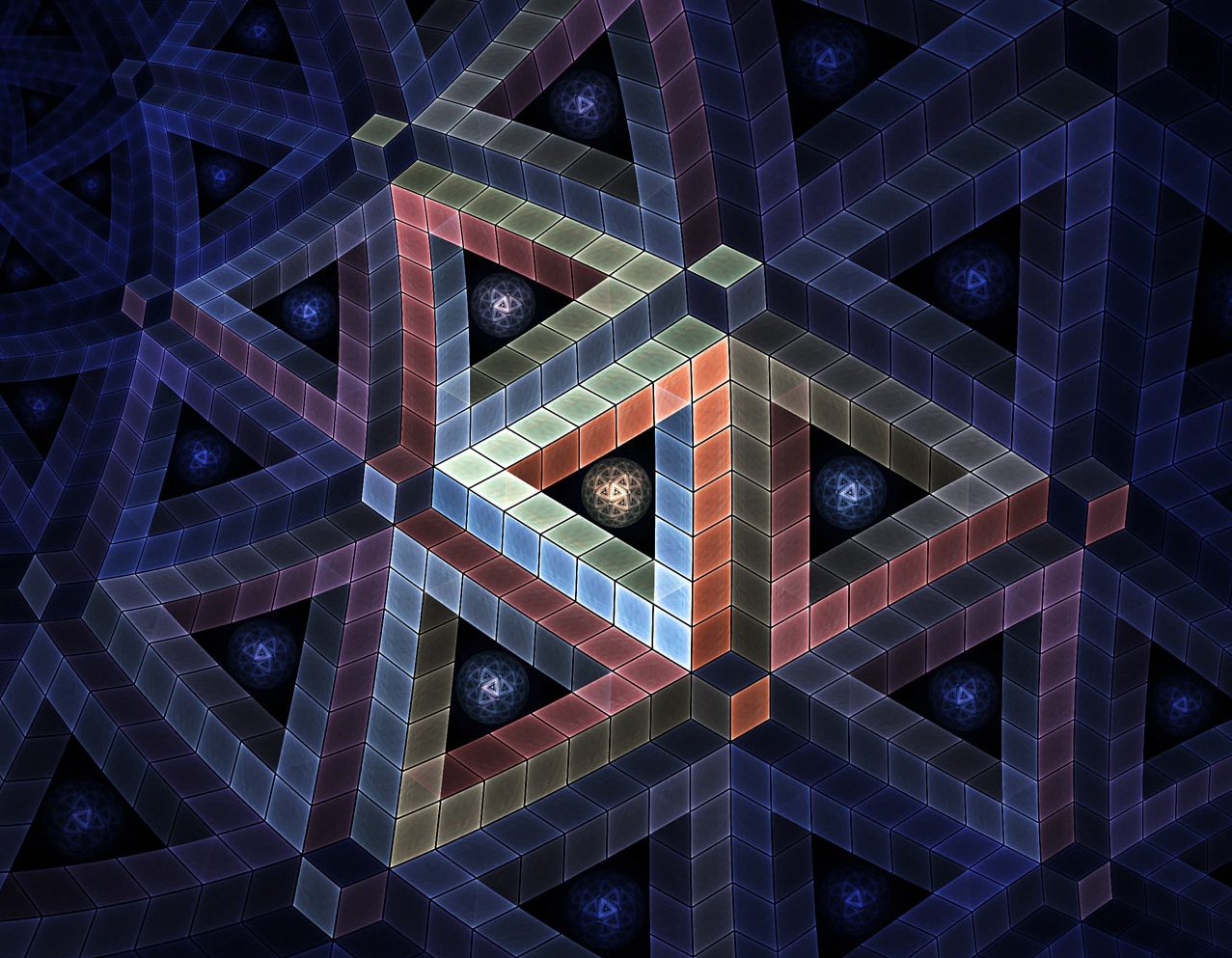 Актуальность  данной  темы  обусловлена
необходимостью изучения нового типа цифрового искусства, так как  оно  являются ярчайшим явлением в современном мире.
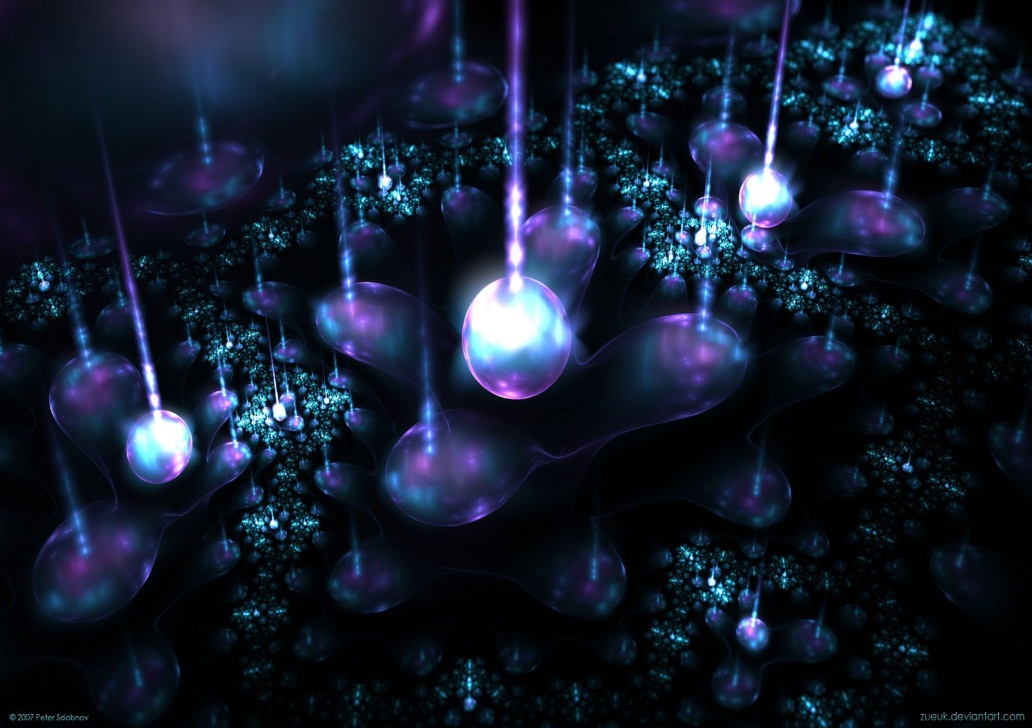 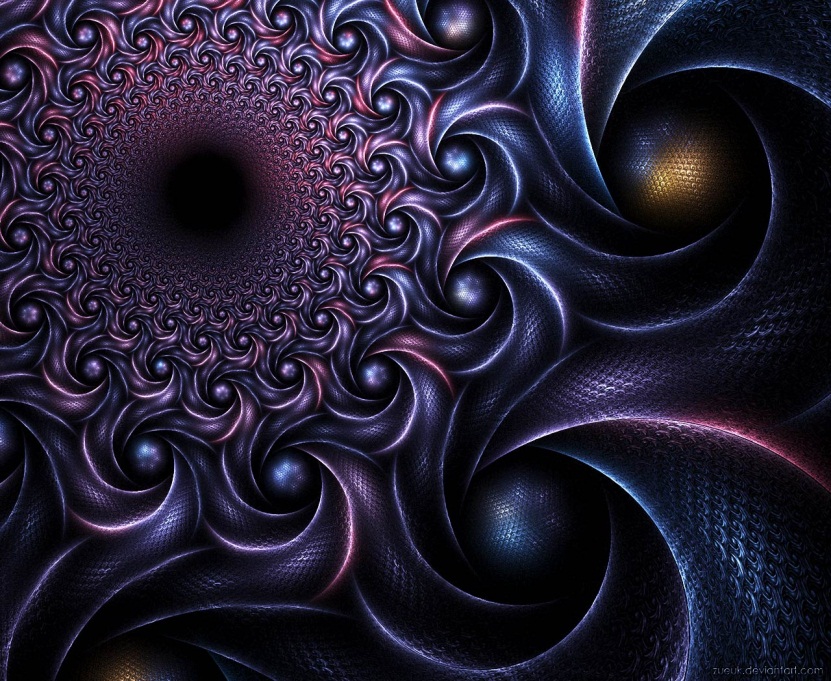 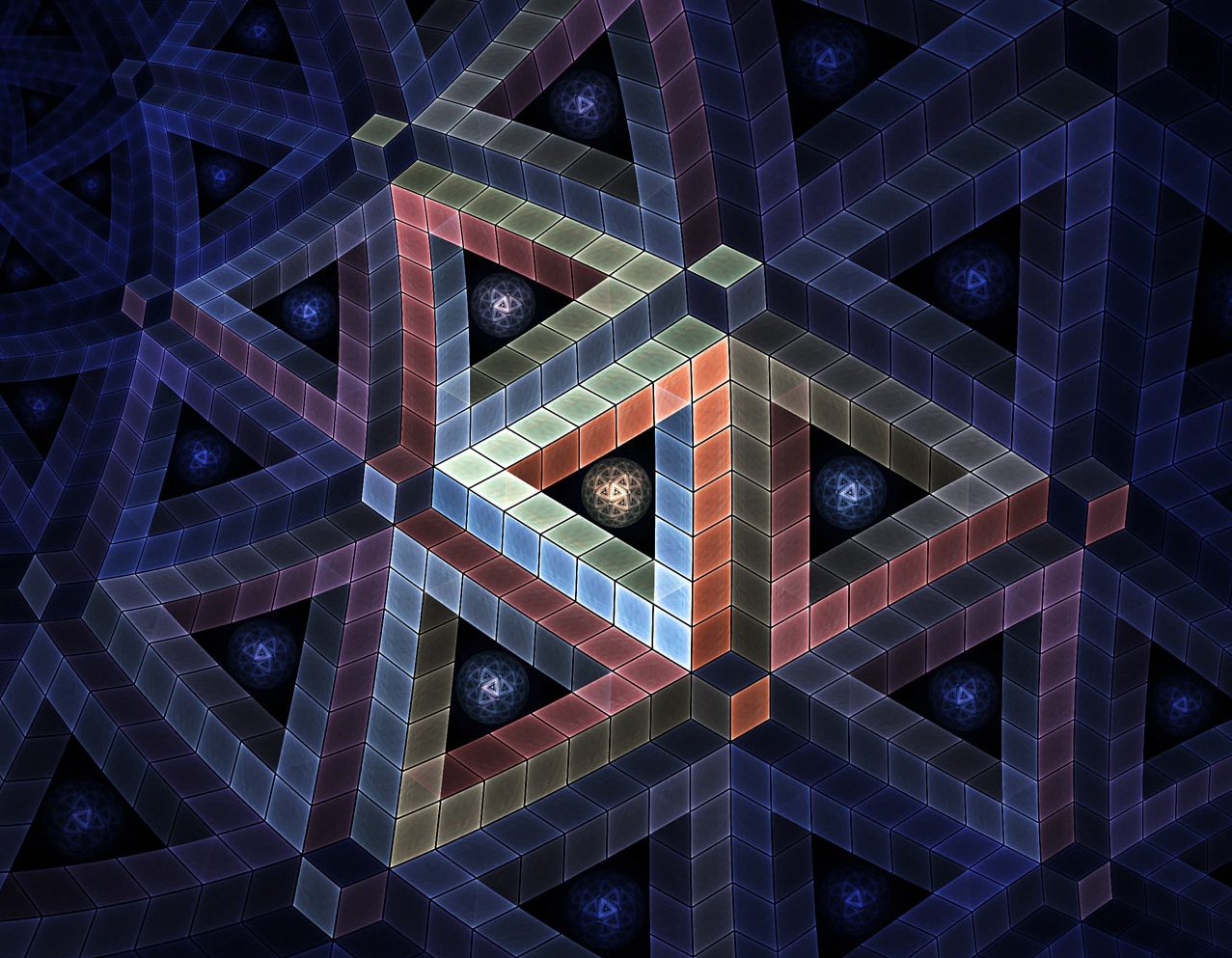 Цель исследования: фракталы в изобразительном искусстве.
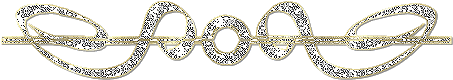 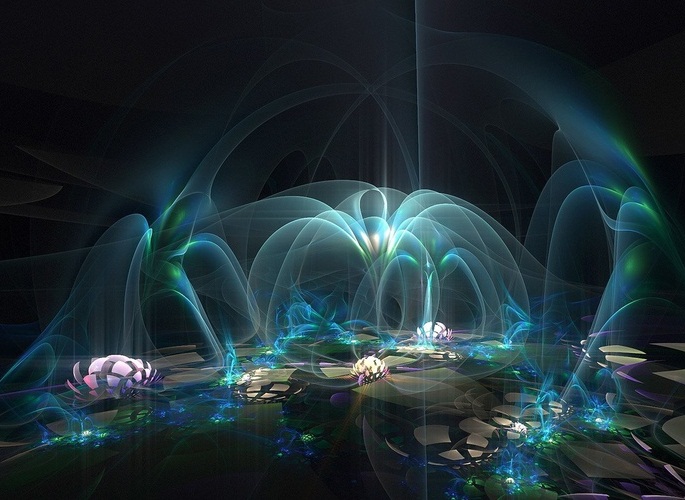 Математические алгоритмы и формулы – это не только цифры, но и способ создавать завораживающие изображения, на которые можно смотреть не менее продолжительно, чем на костер или воду.
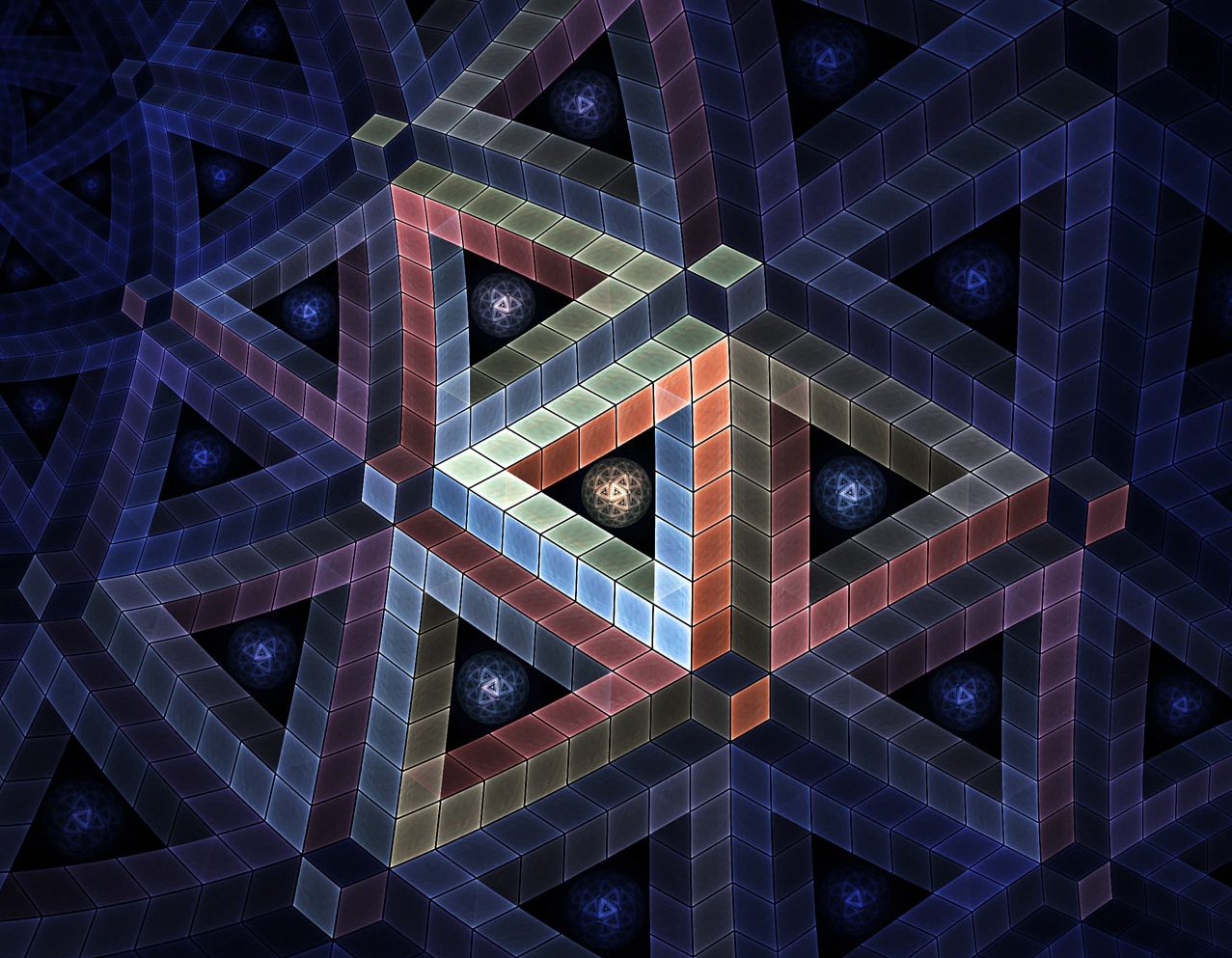 Фрактальное искусство – новый тип цифрового искусства.
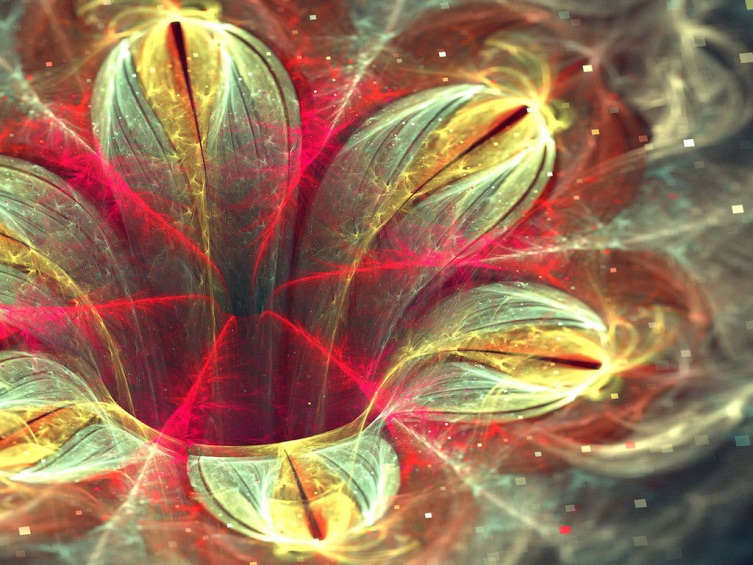 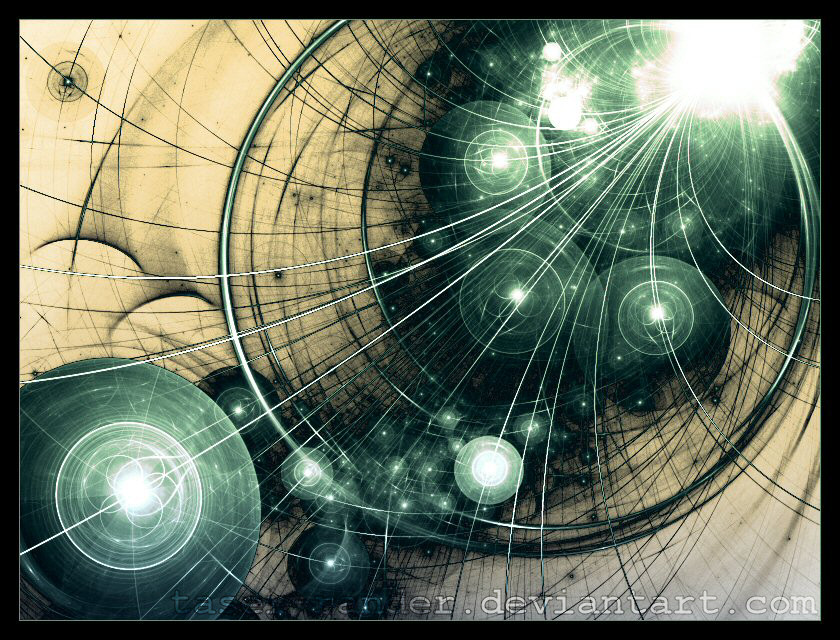 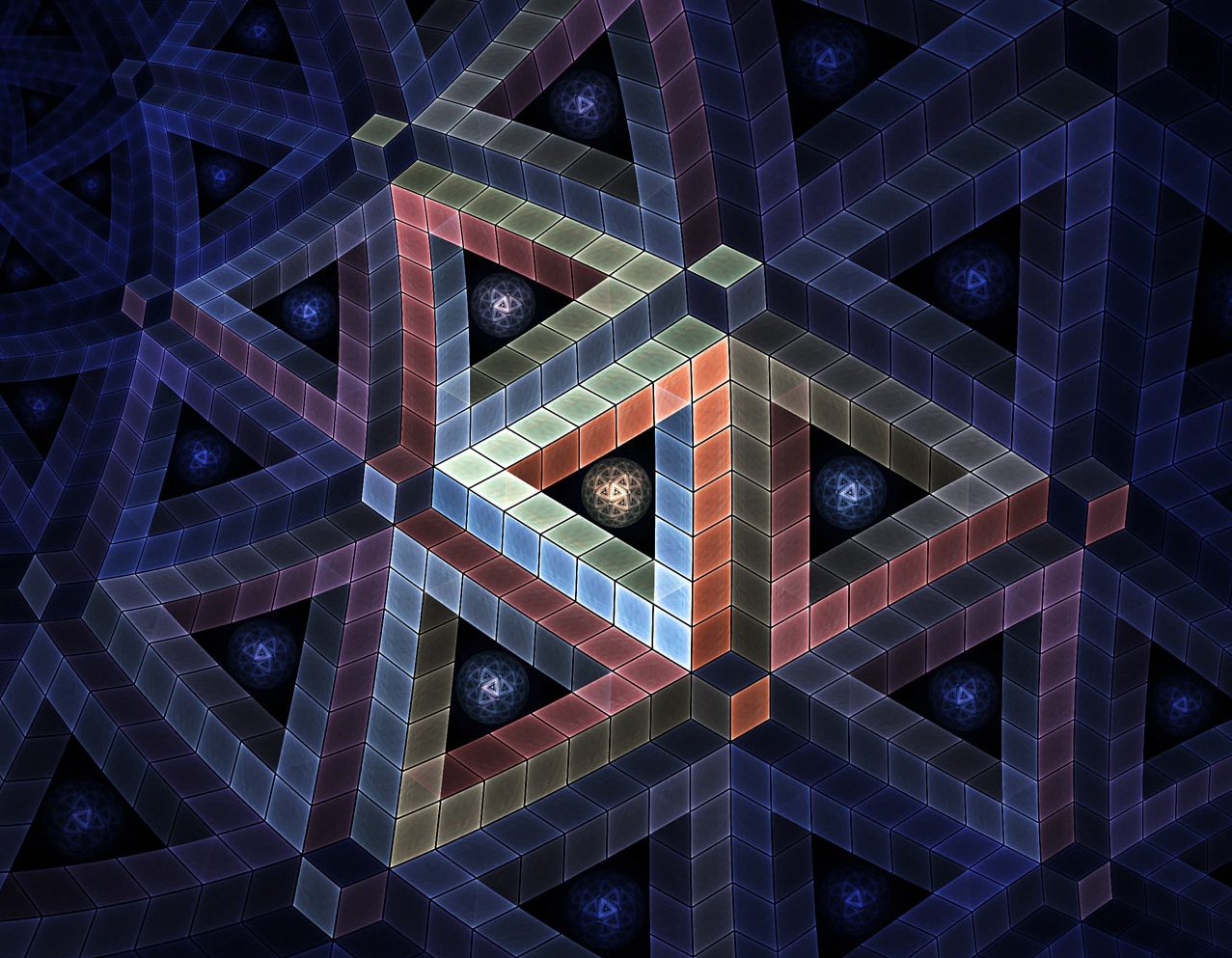 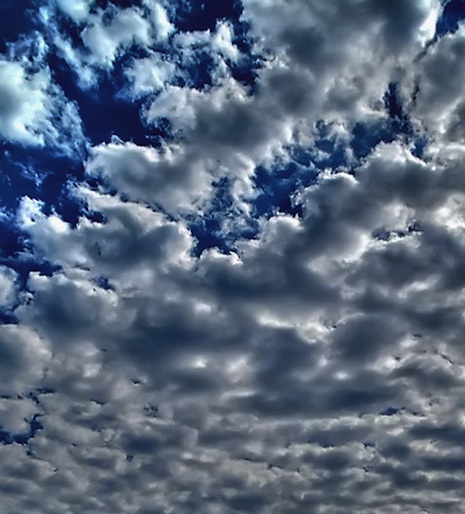 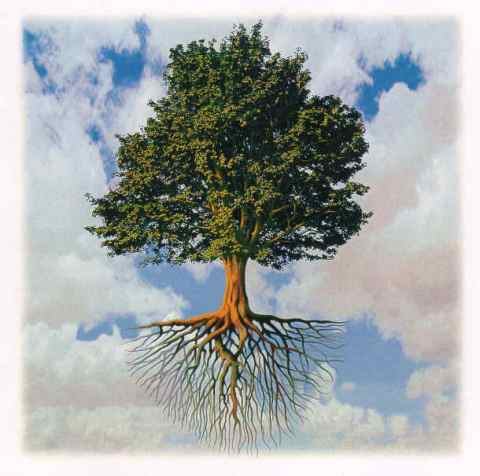 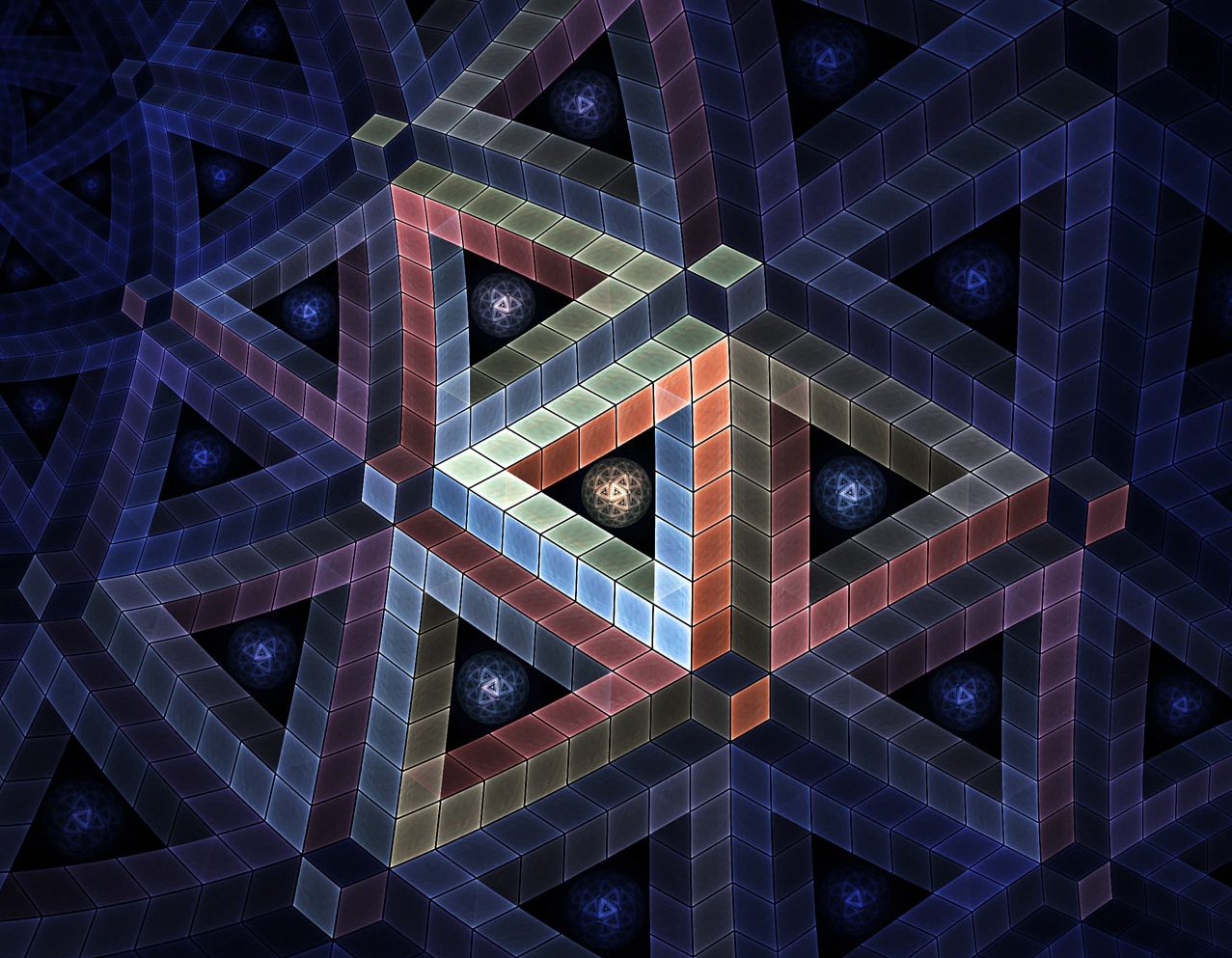 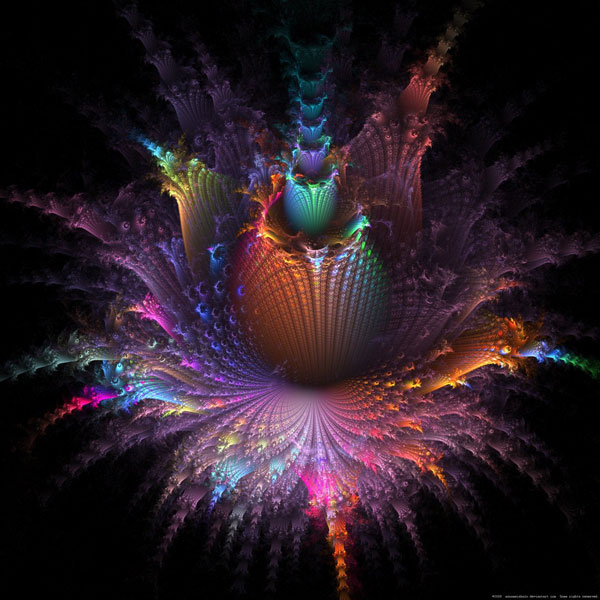 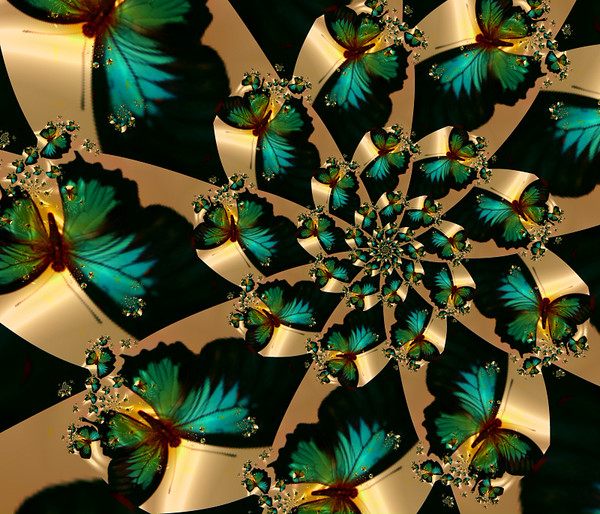 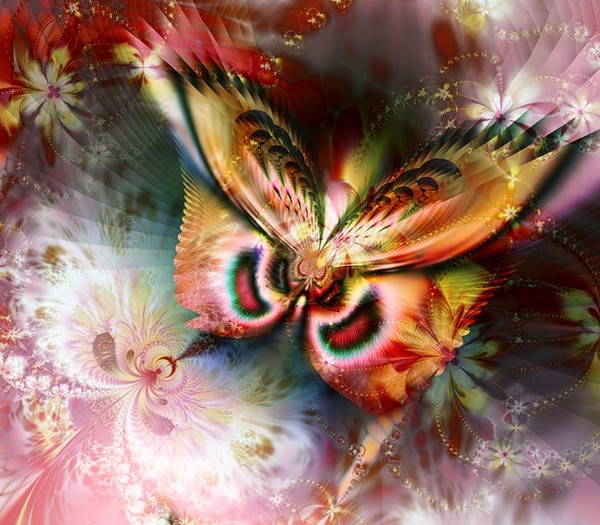 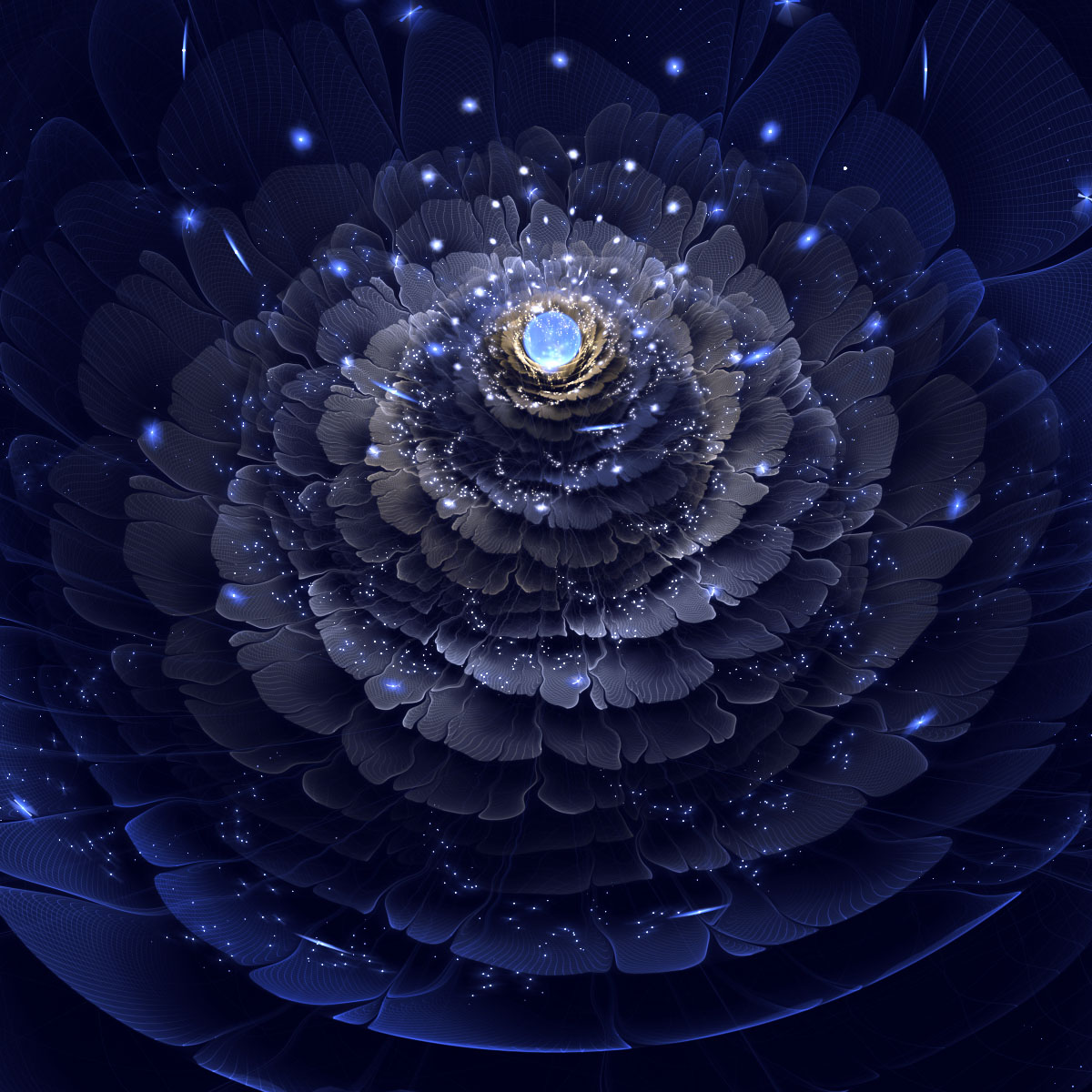 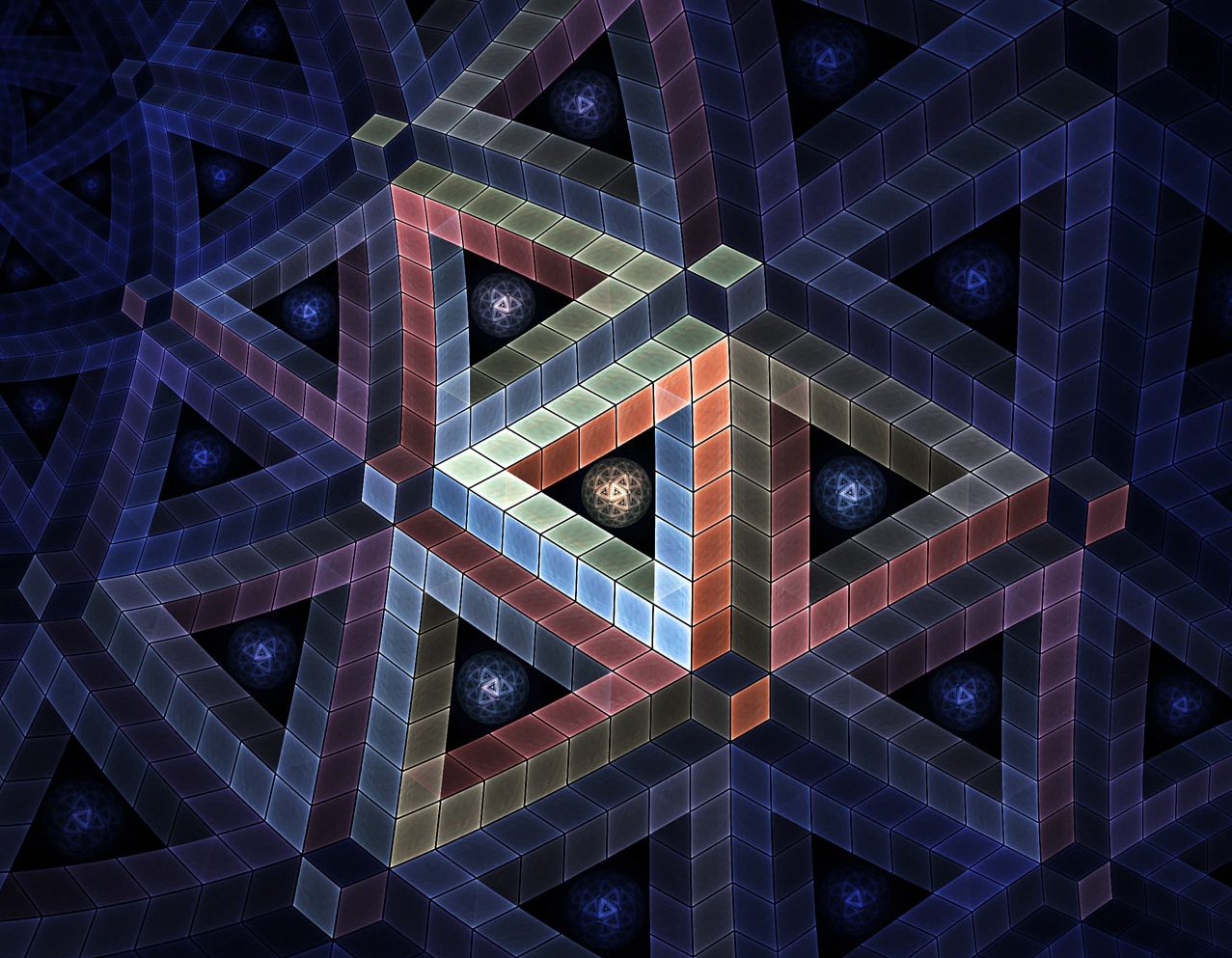 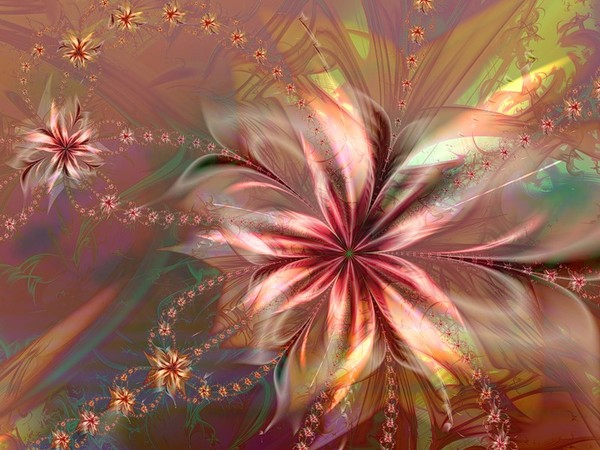 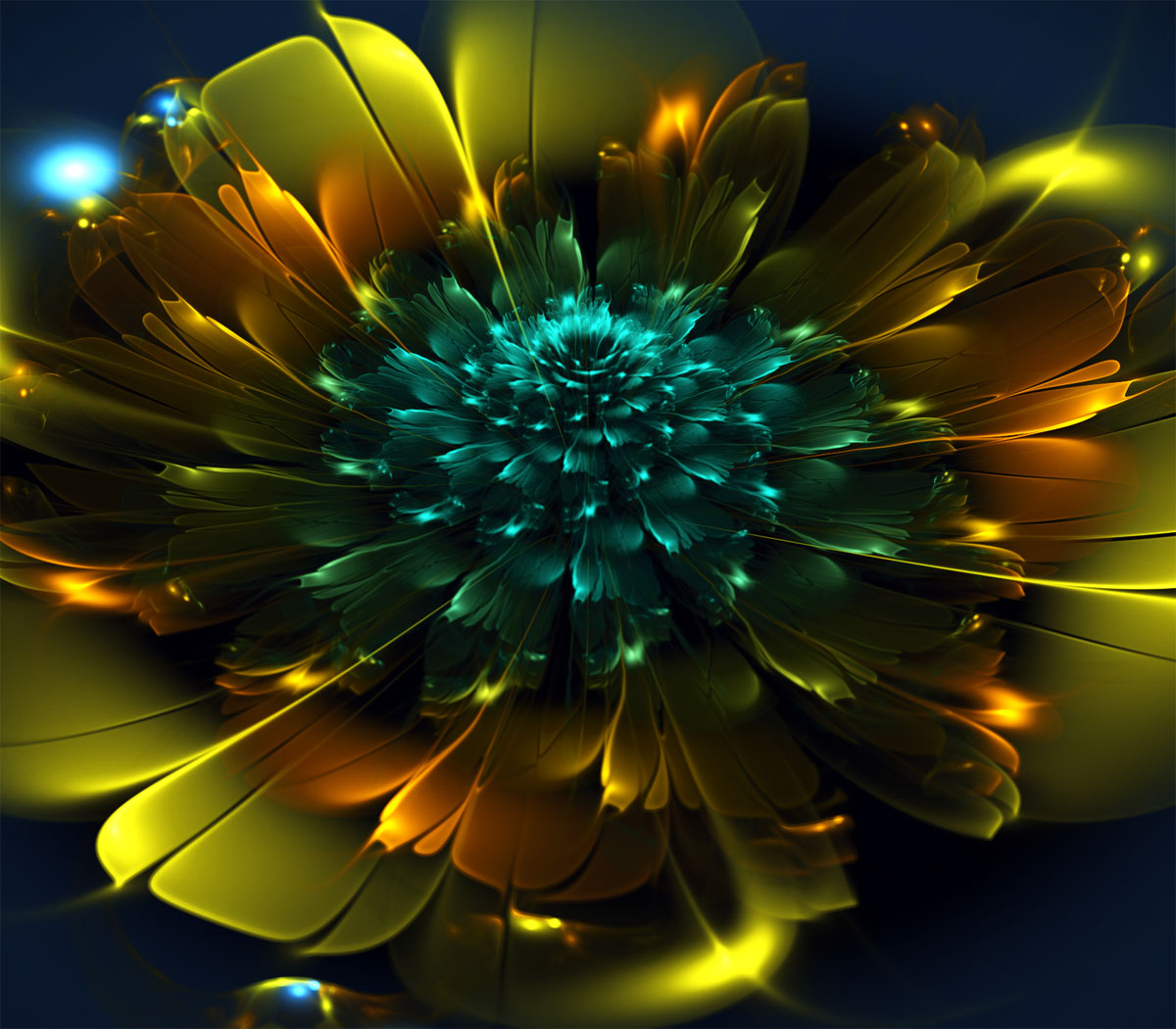 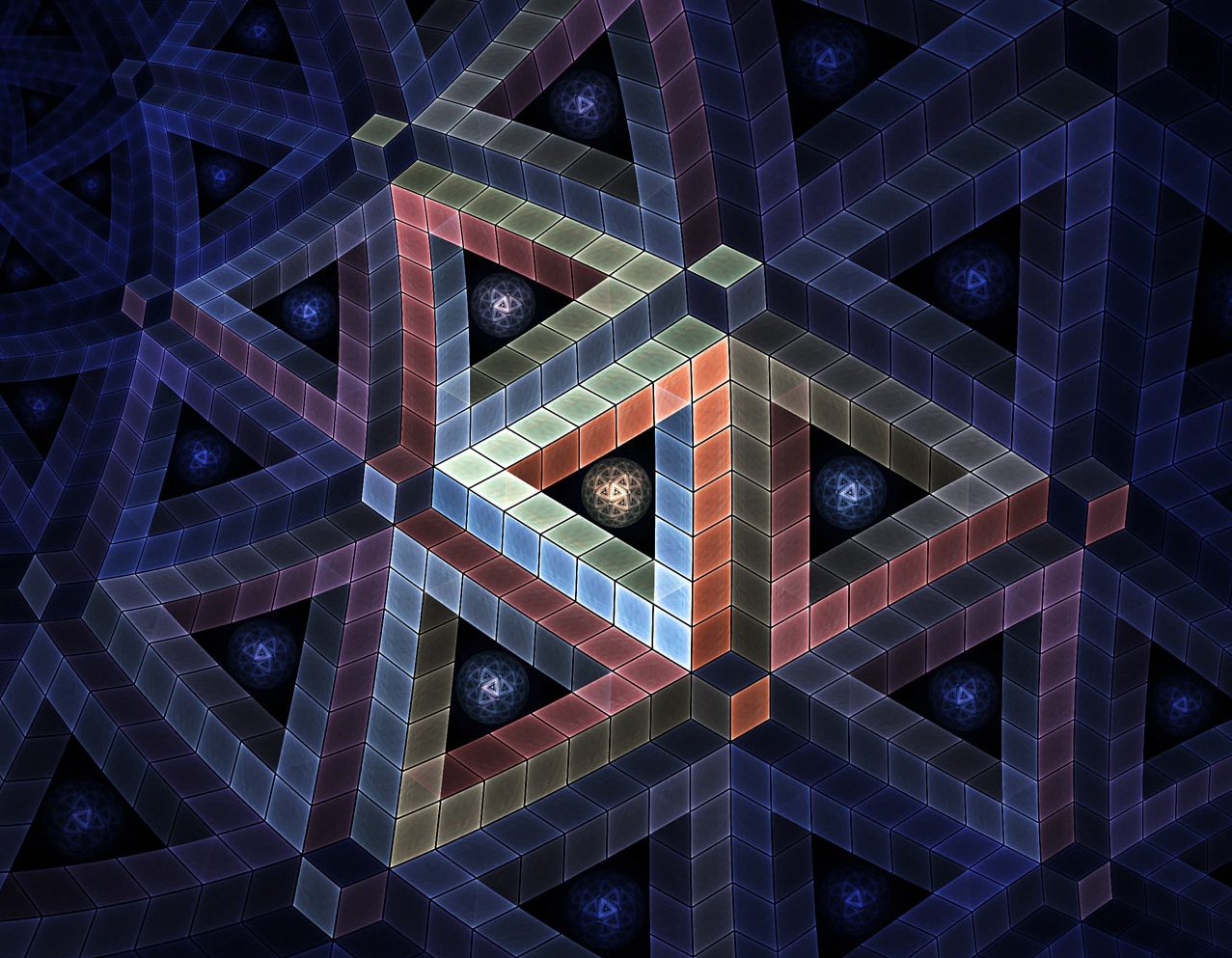 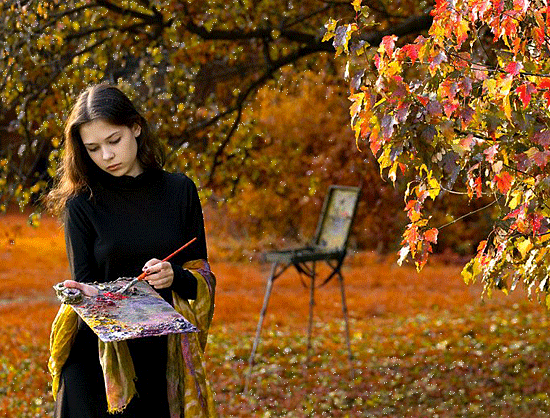 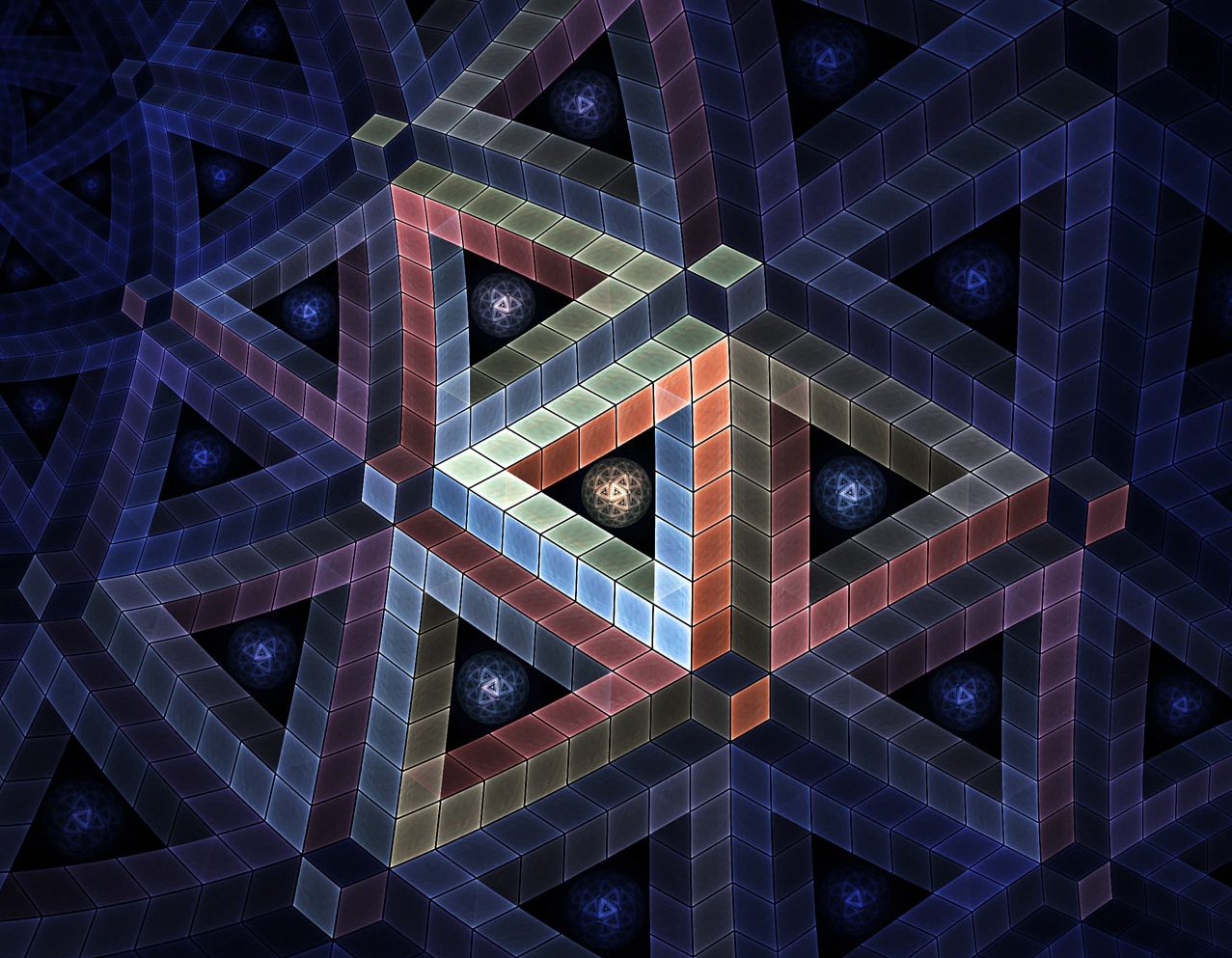 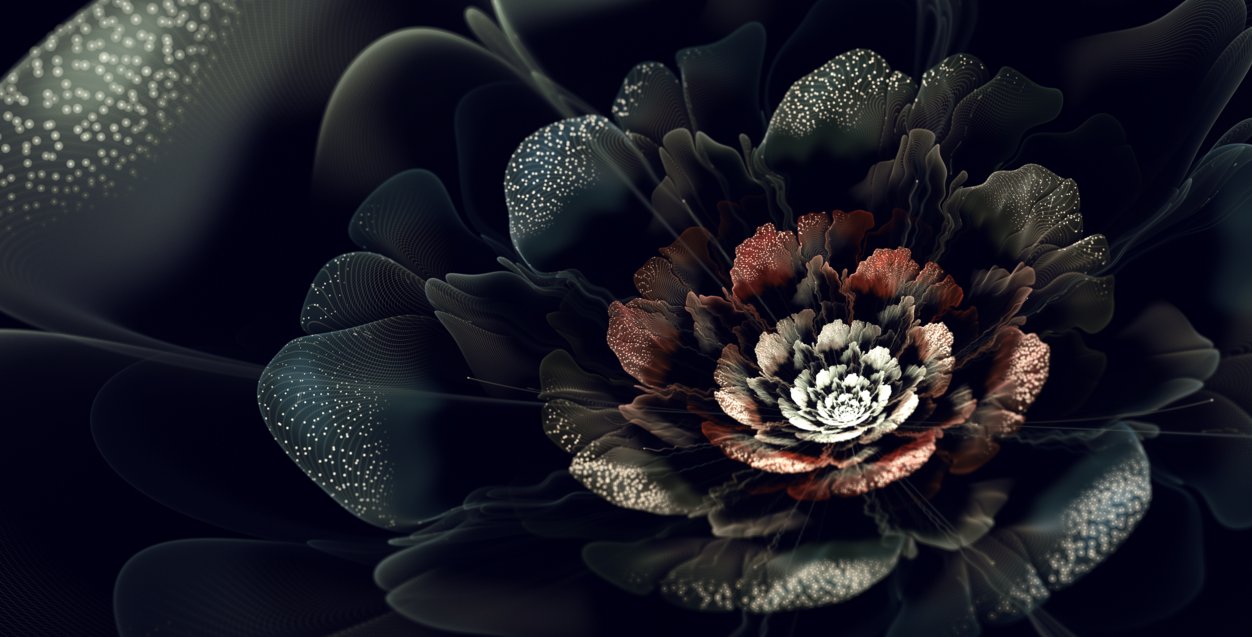 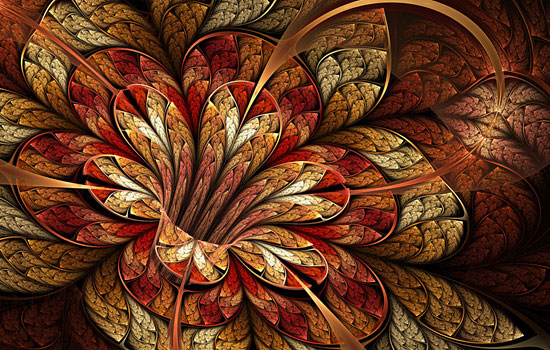 Сильвия Кордедда
Lucid Light
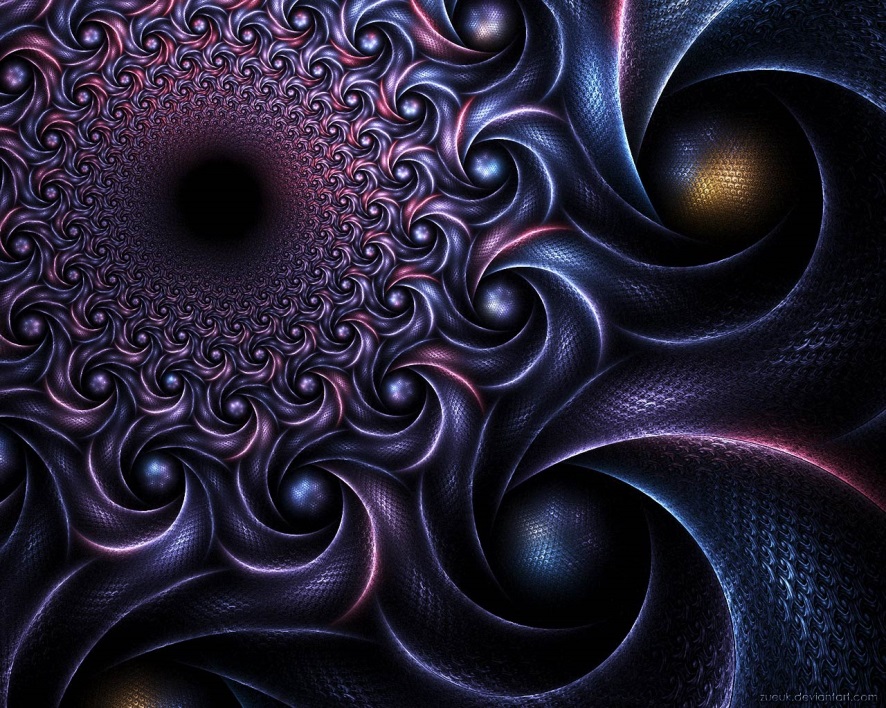 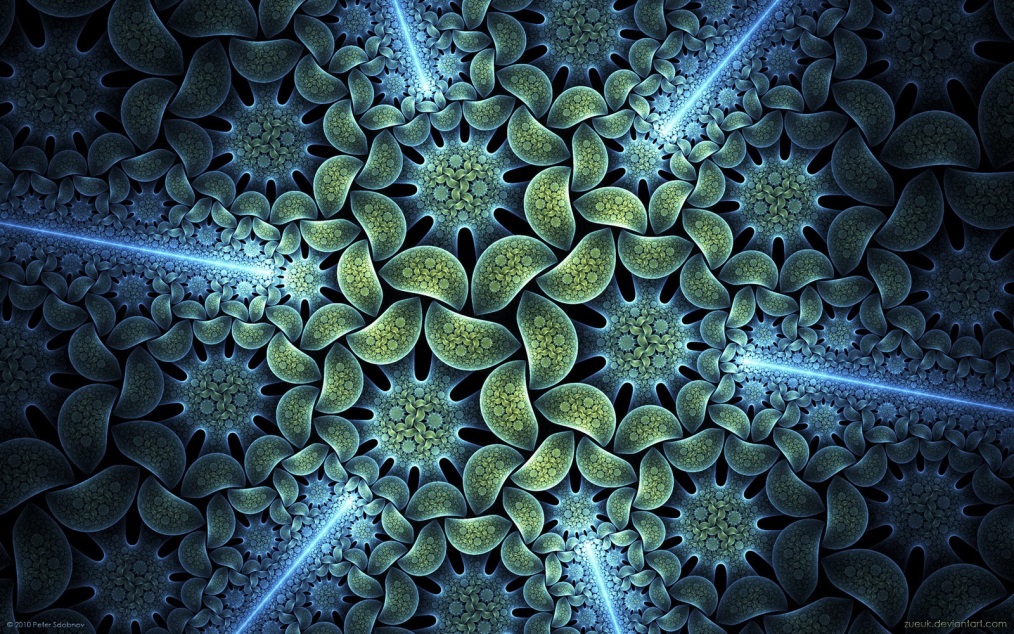 Zueuk'a
Zueuk'a
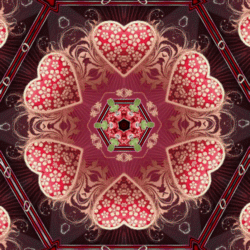 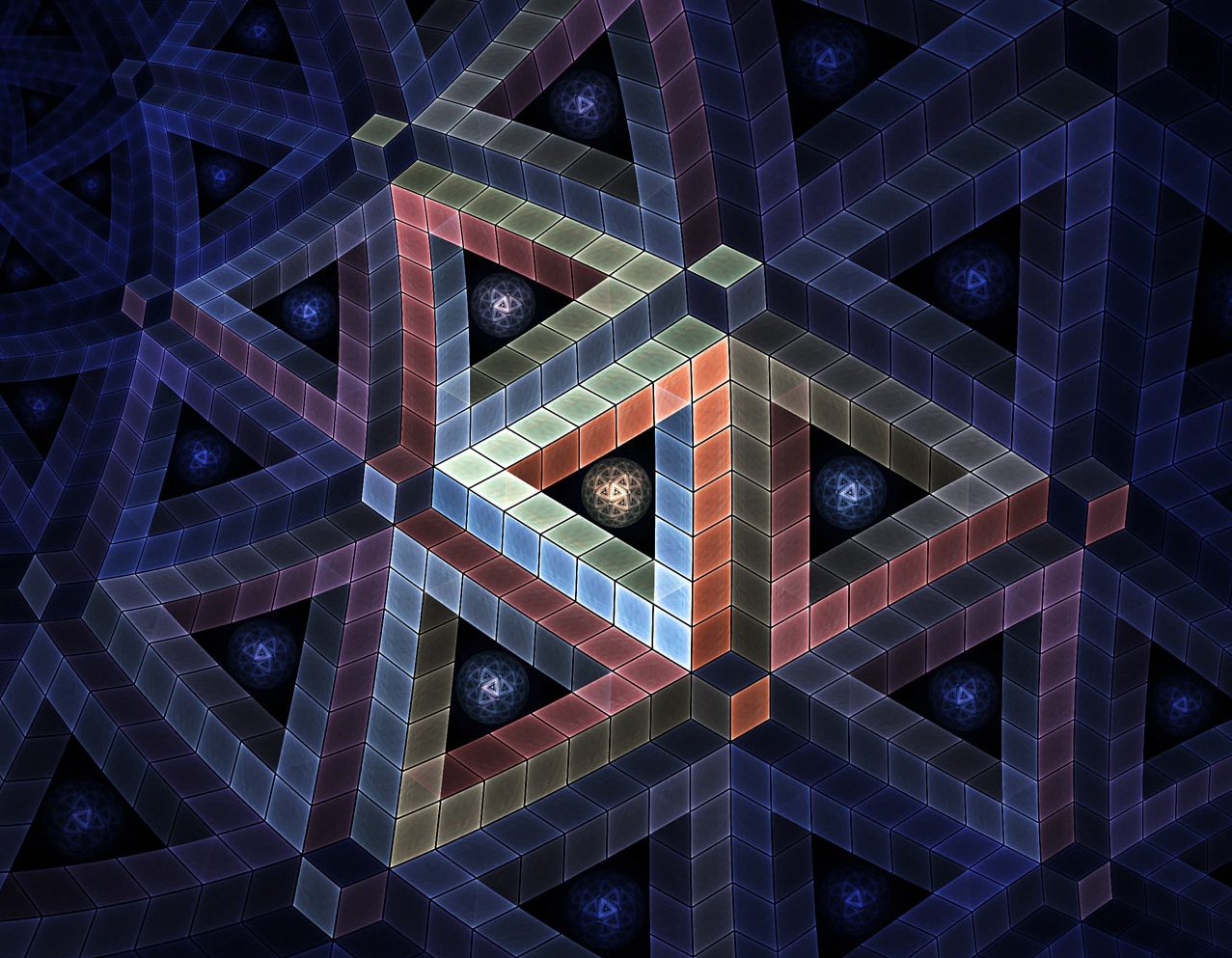 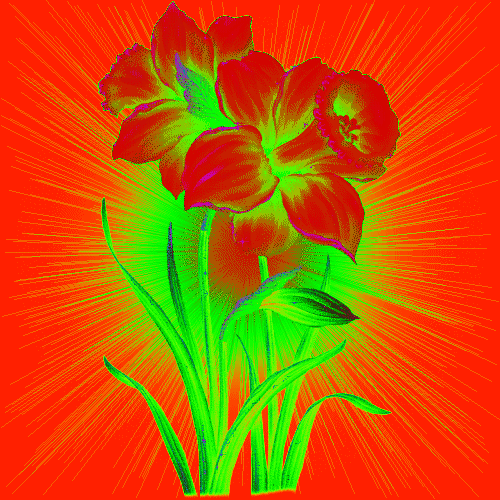 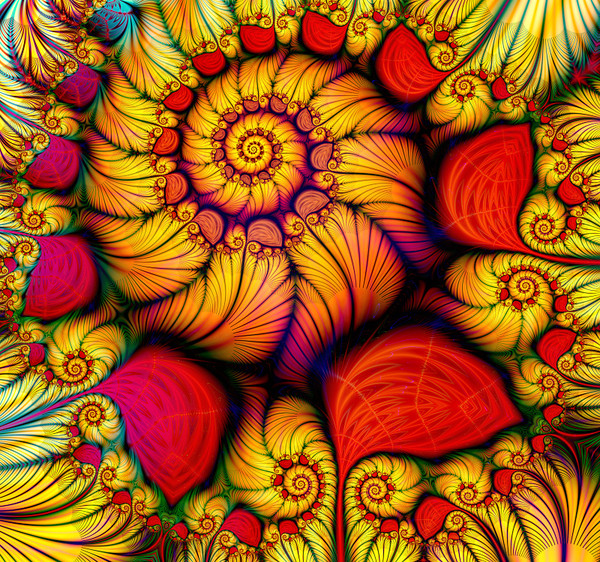 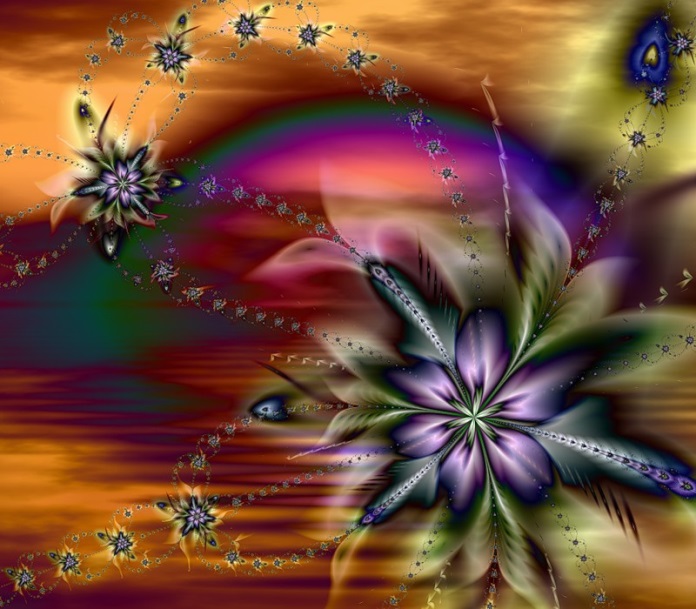 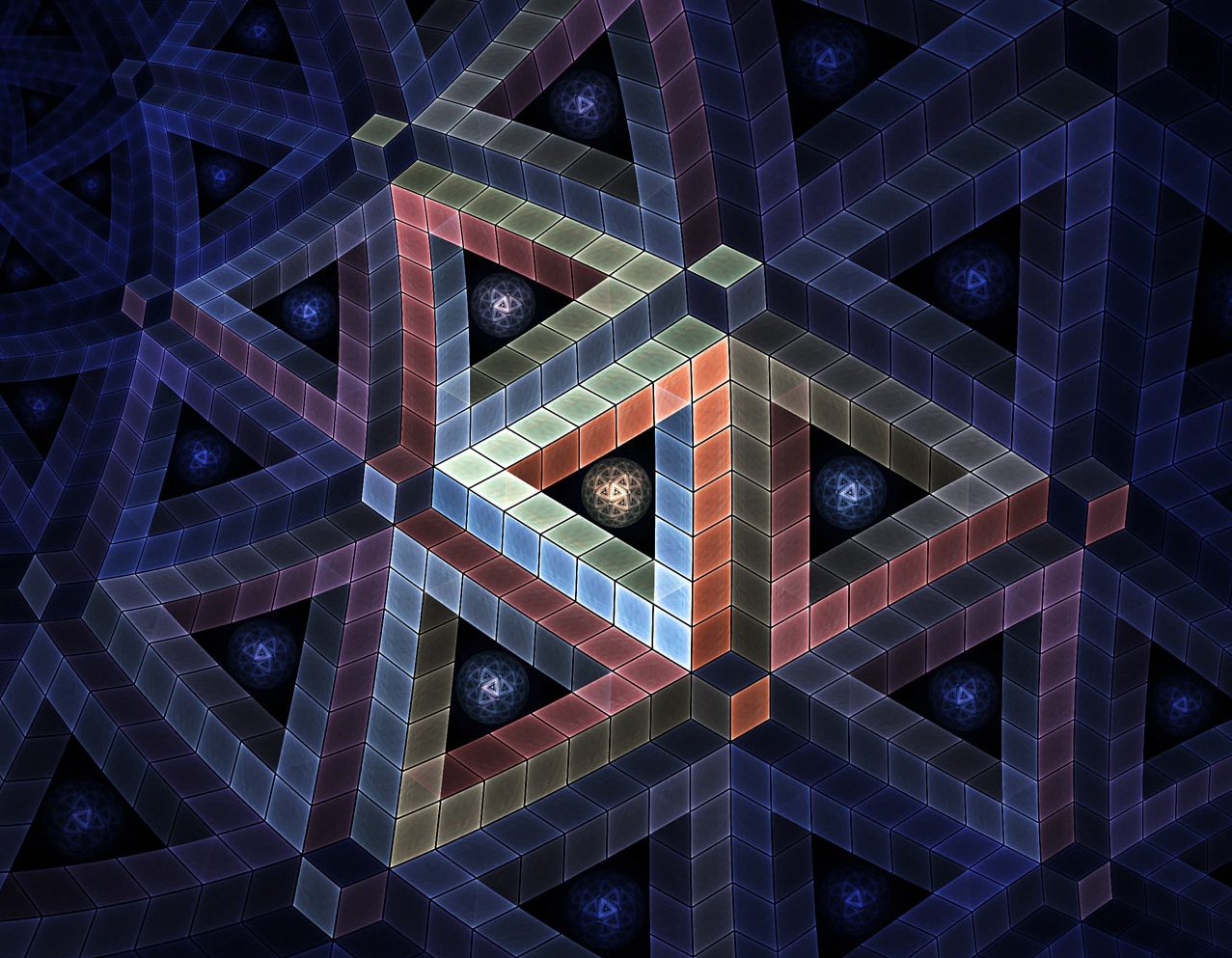 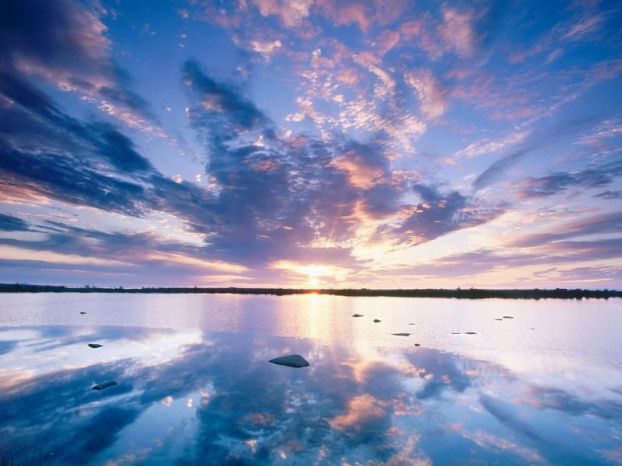 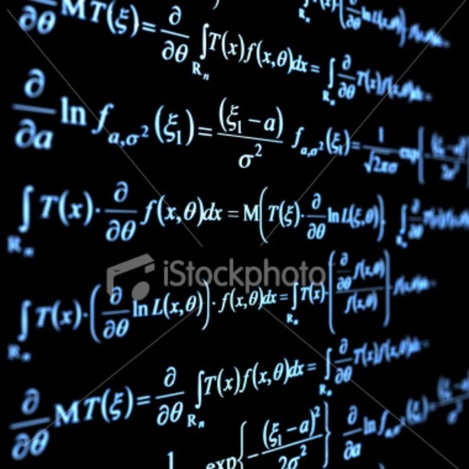 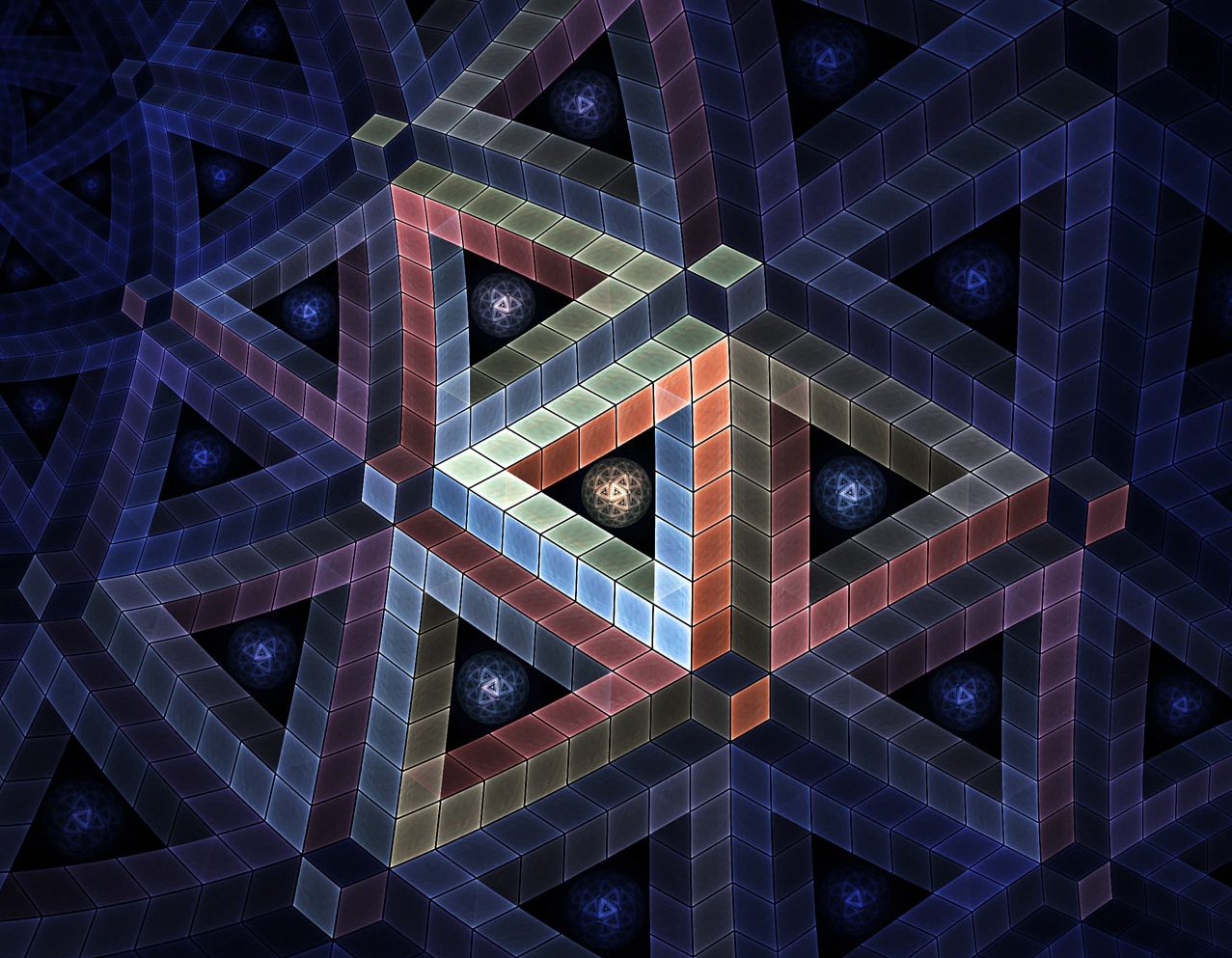 Мой первый опыт.
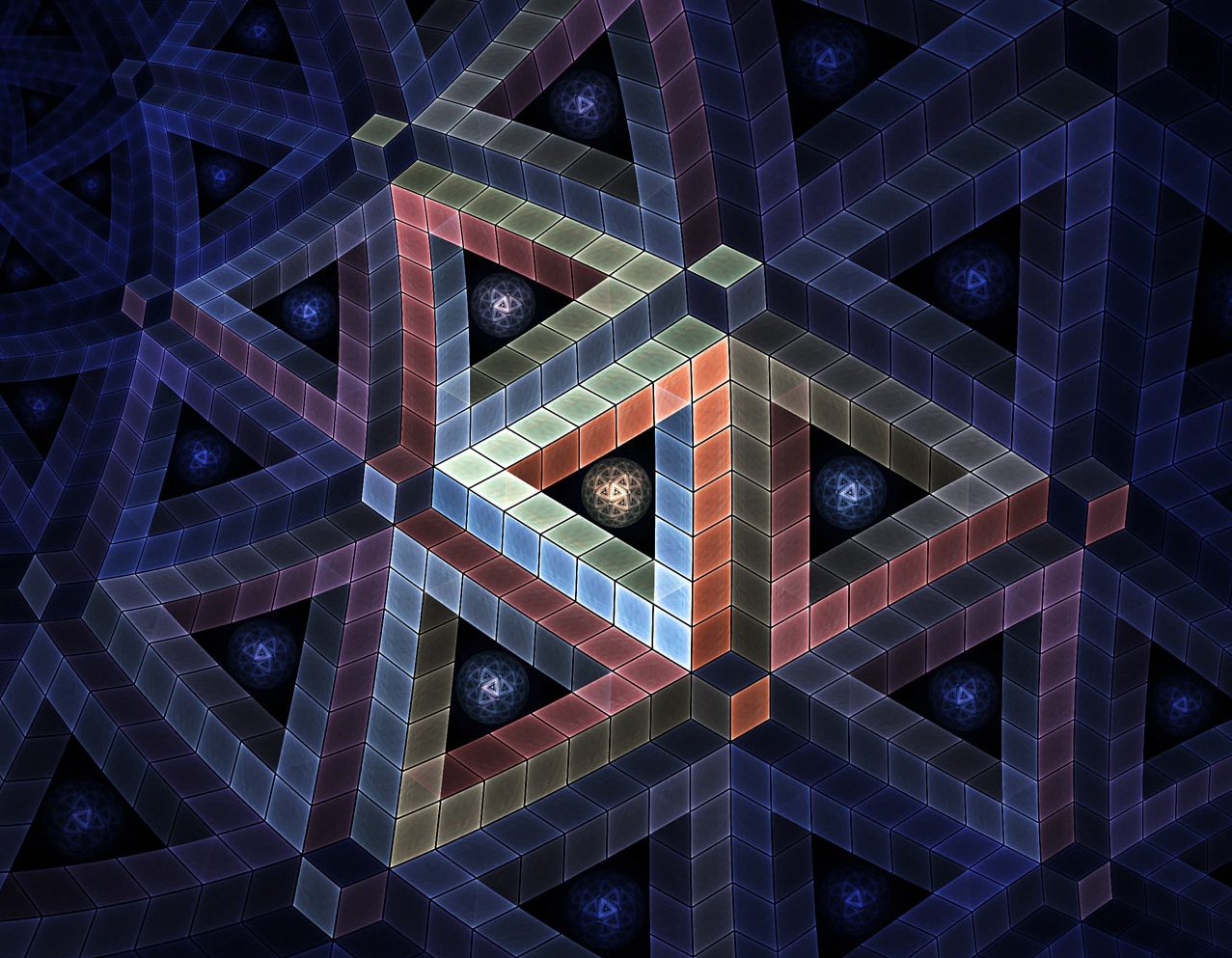 Мир в розовых очках….
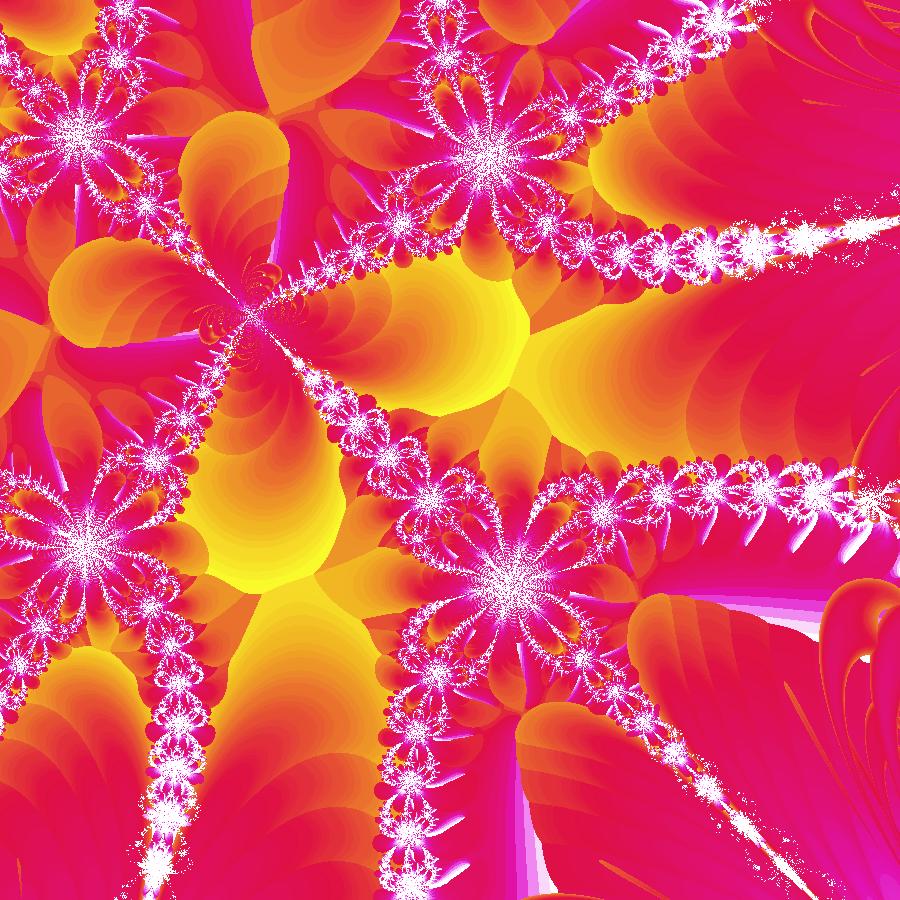 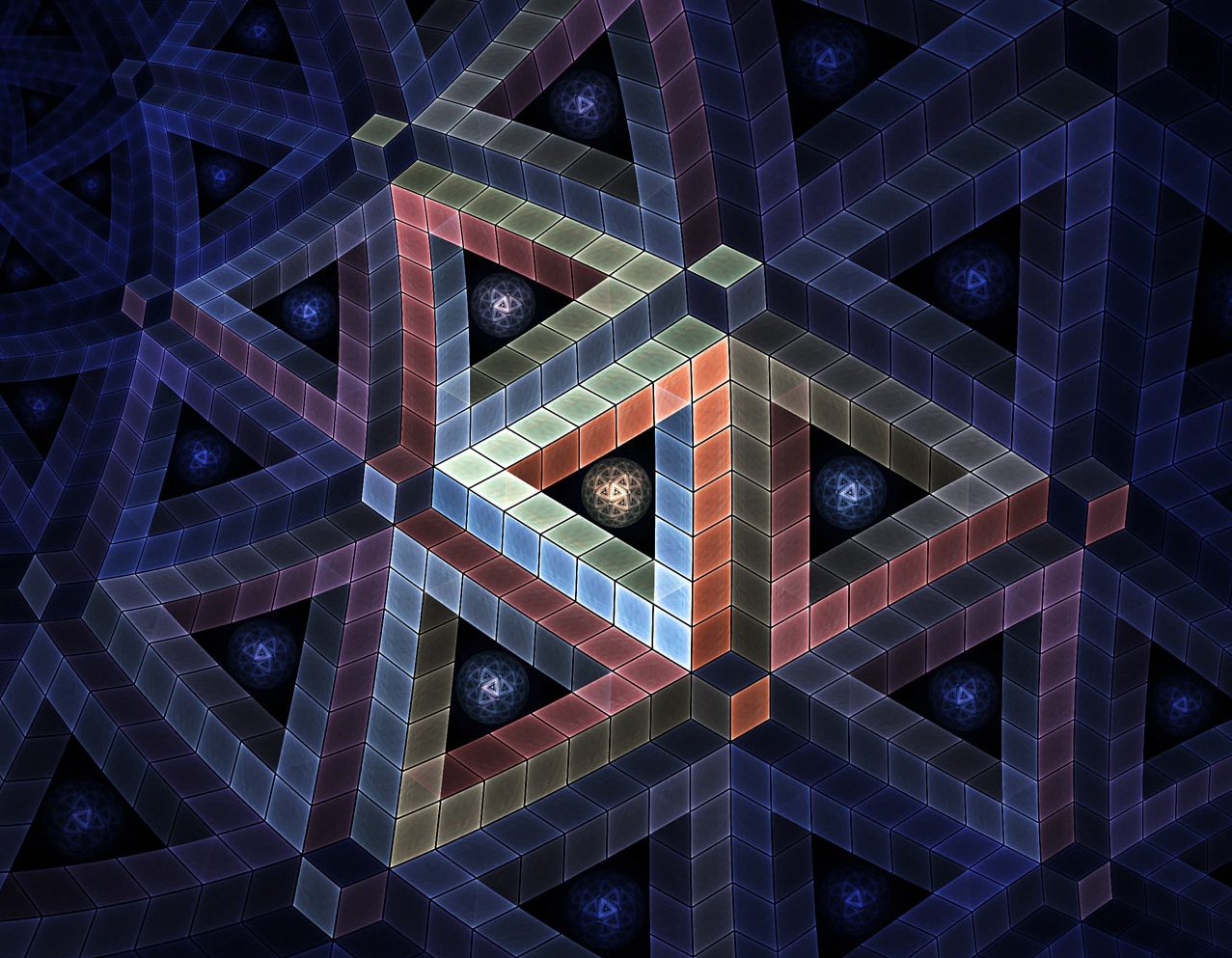 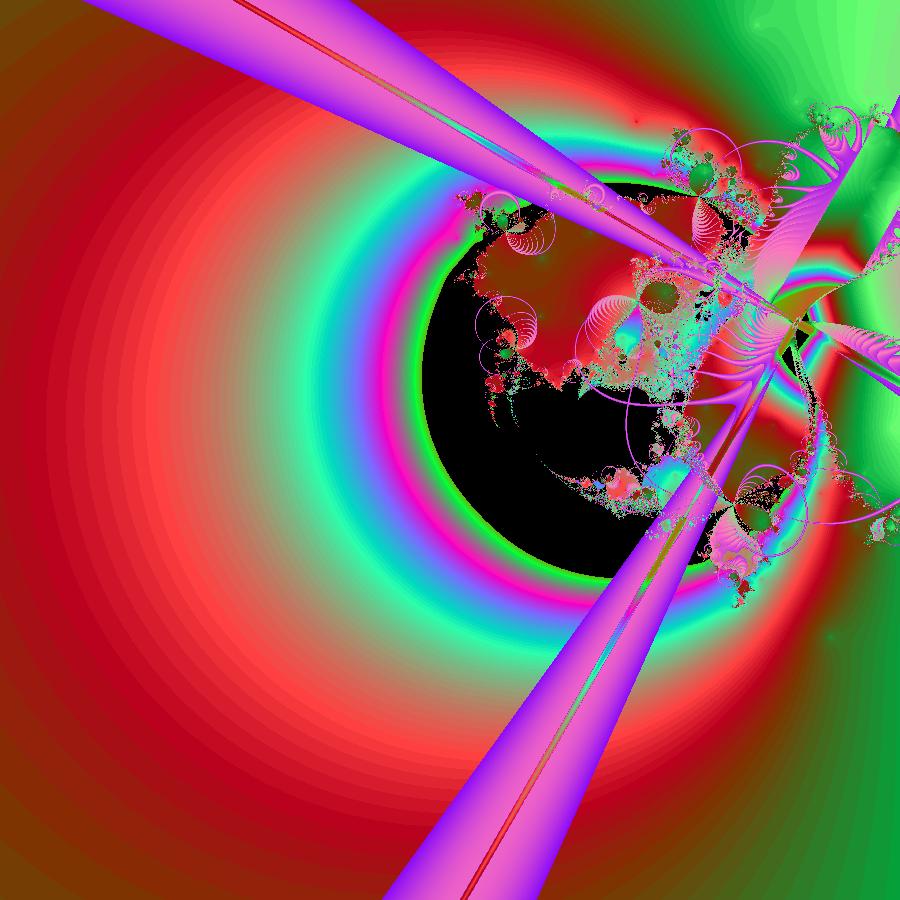 Озоновая дыра.
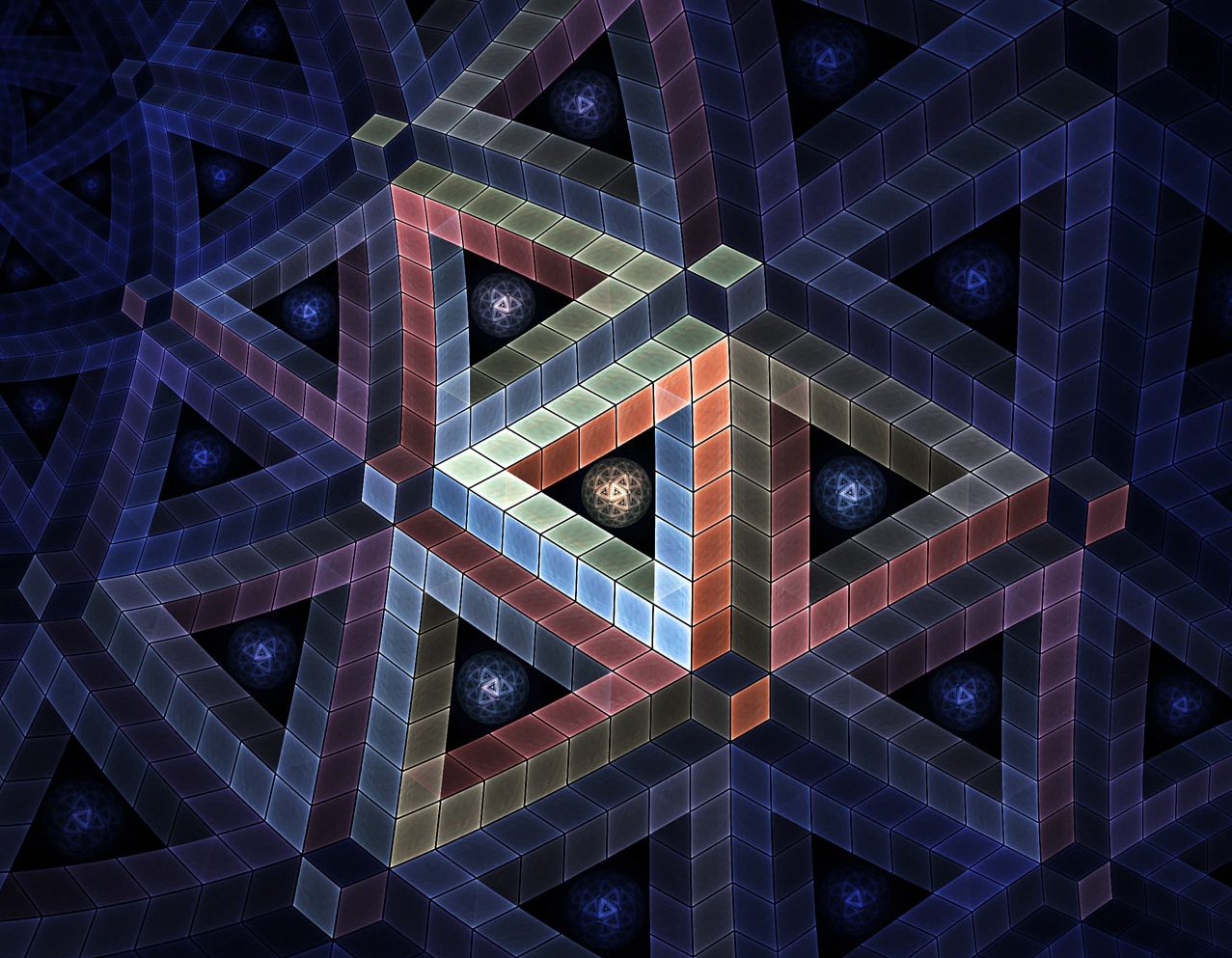 Цифровые компьютерные технологии определили целый ряд существенных изменений в современном изобразительном искусстве, и прежде всего: позволили ему выйти в совершенно новую виртуальную реальность электронного типа, что художественное фрактальное творчество представляет собой сложный информационный процесс и что фрактальное искусство – это именно искусство.
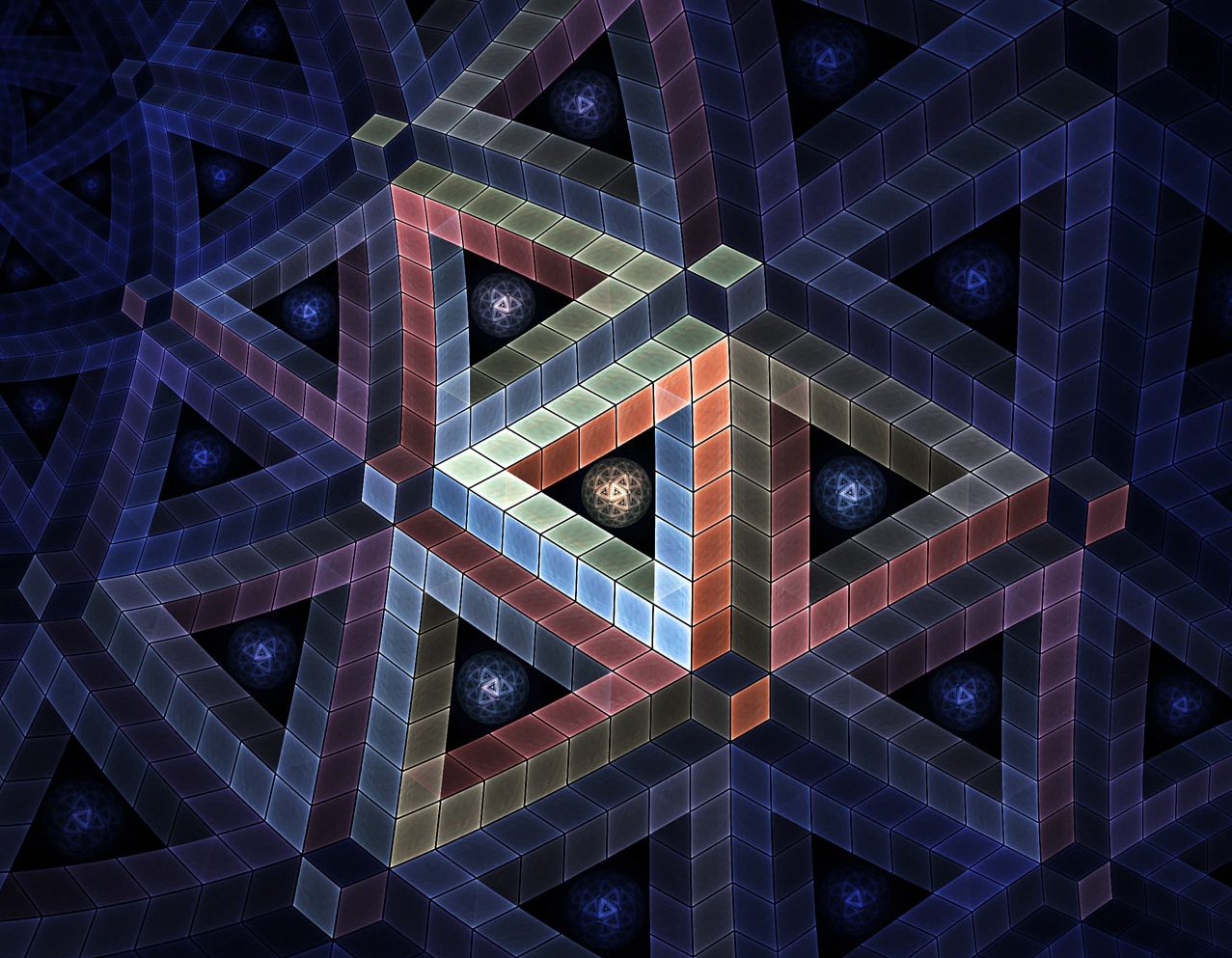 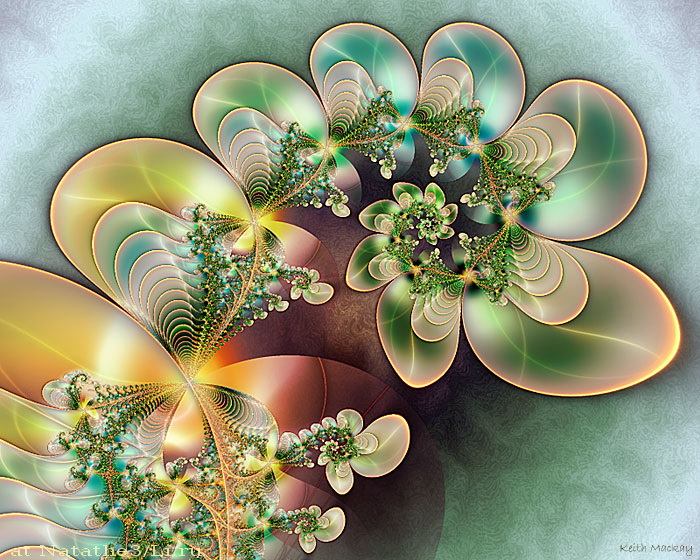 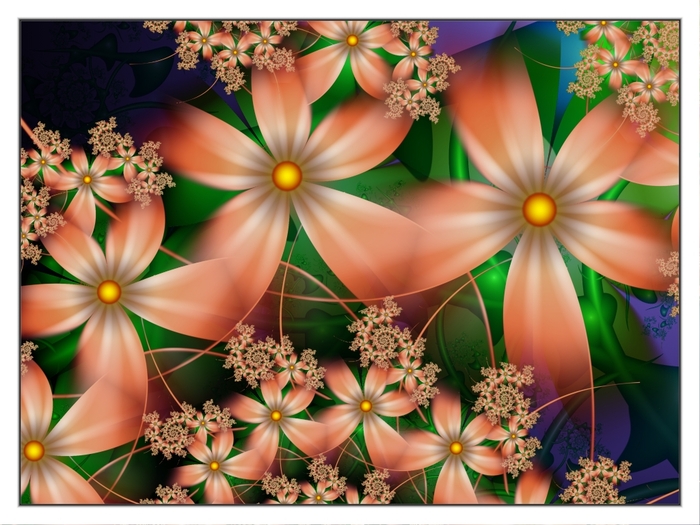 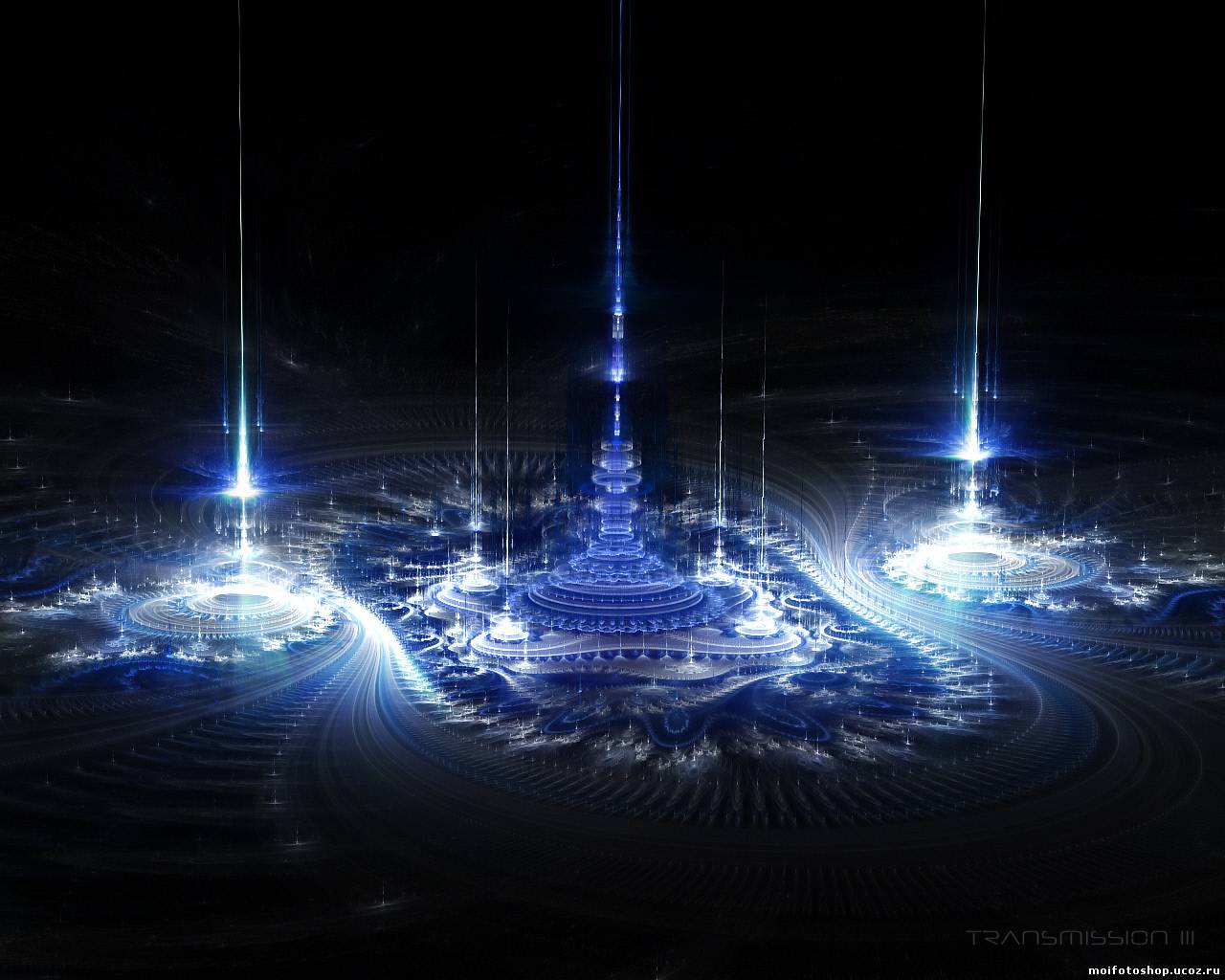 "Красота спасет мир" 
Ф.М.Достоевский.